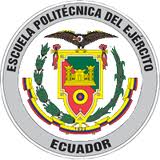 ESCUELA POLITÉCNICA DEL EJÉRCITODEPARTAMENTO DE CIENCIAS ECONÓMICAS, ADMINISTRATIVAS Y DE COMERCIO“AUDITORÍA INFORMÁTICA A LA COOPERATIVA DE AHORRO Y CRÉDITO “LA COOPERATIVA” , UBICADA EN LA CIUDAD DE QUITO, PROVINCIA DE PICHINCHA, POR EL PERIODO COMPRENDIDO ENTRE EL 1 DE ENERO AL 31 DE DICIEMBRE DE 2012, BAJO MODELO COBIT 4.1”
Diana Gabriela Barrera Núñez
Amanda Verónica Guano Rojas
Aspectos Generales
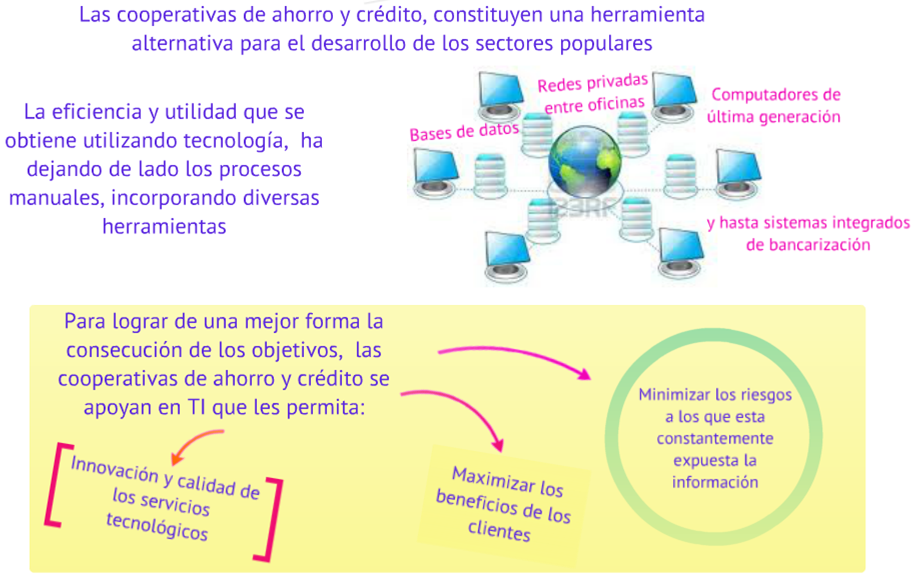 Antecedentes
Reseña histórica
Base legal
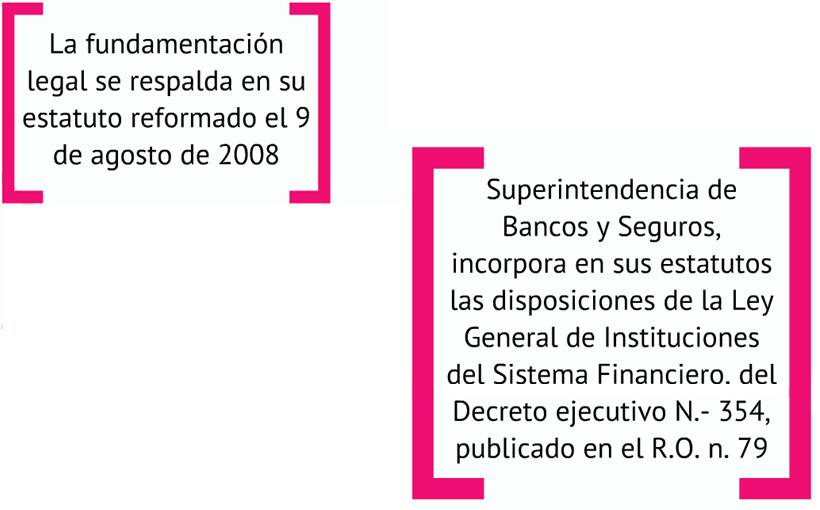 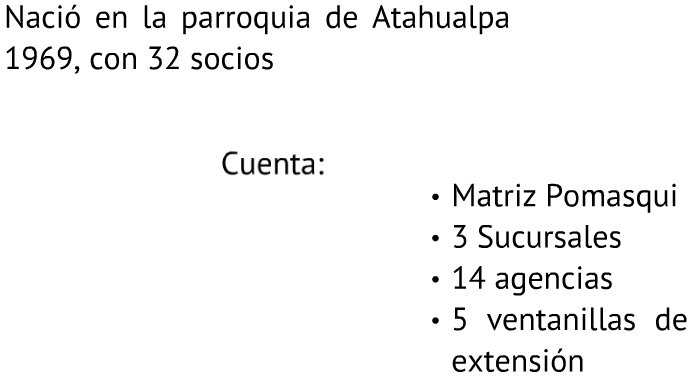 La Empresa
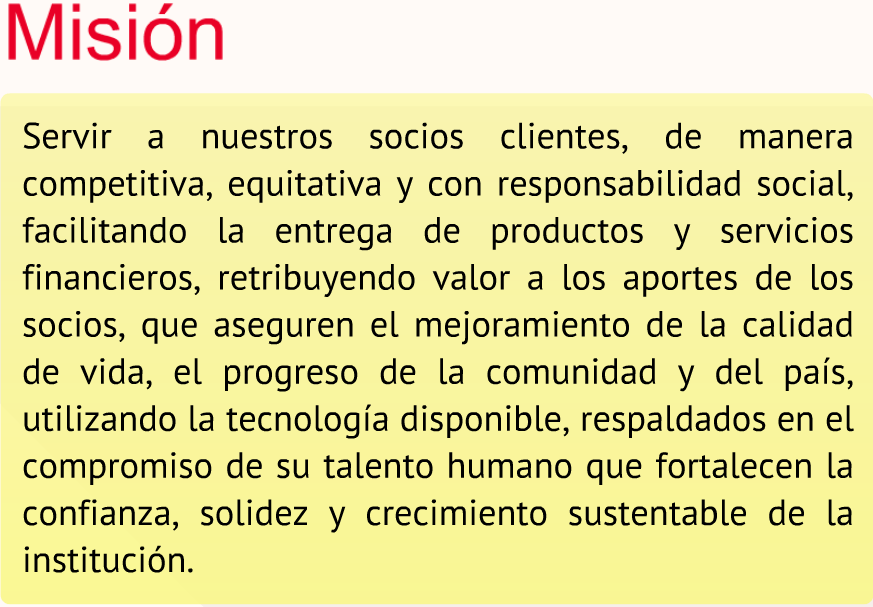 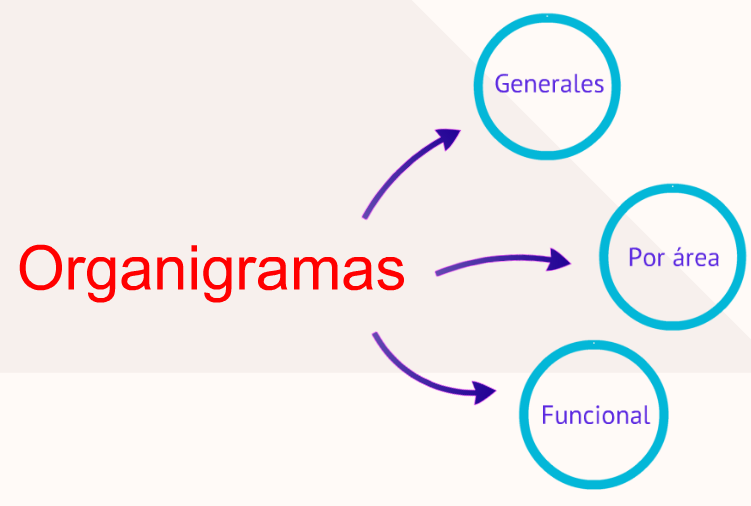 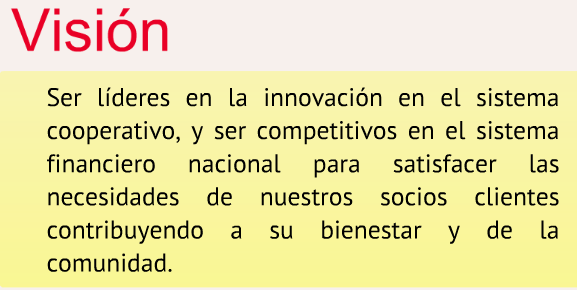 Análisis externo
Macroambiente
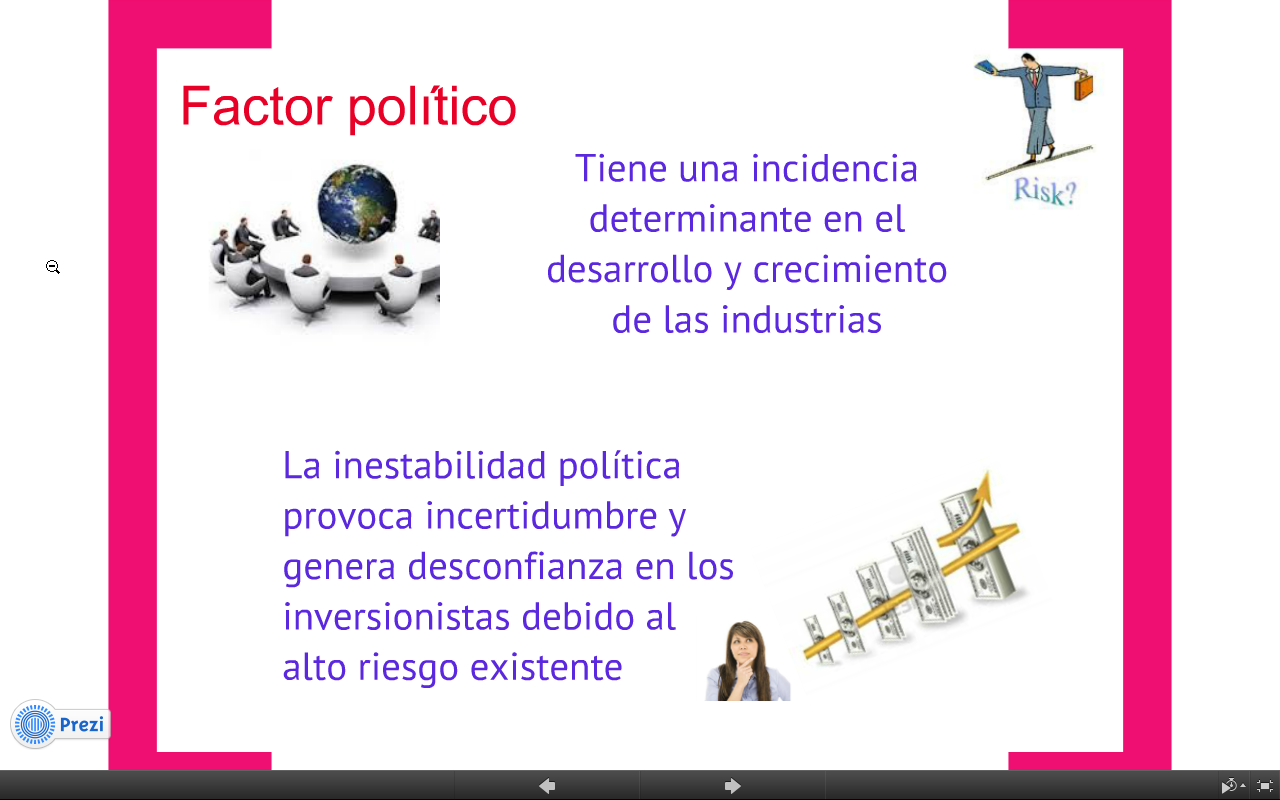 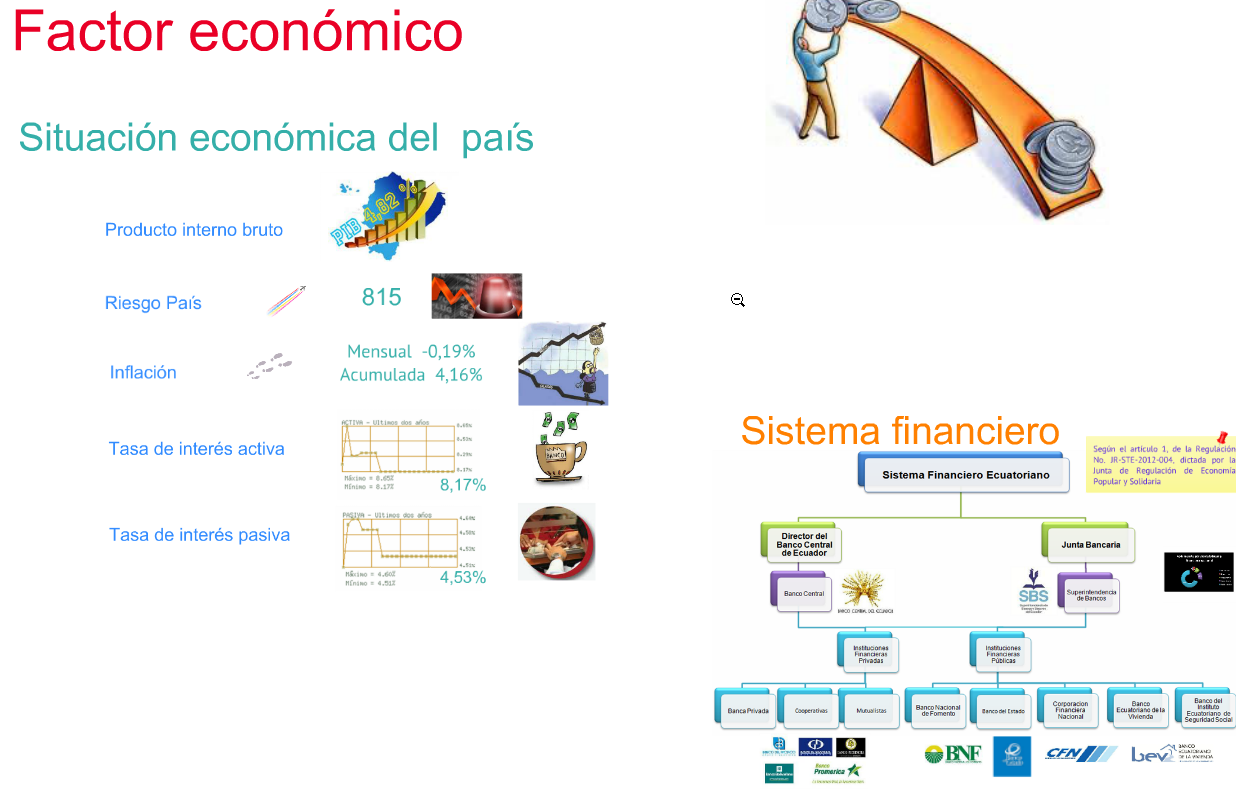 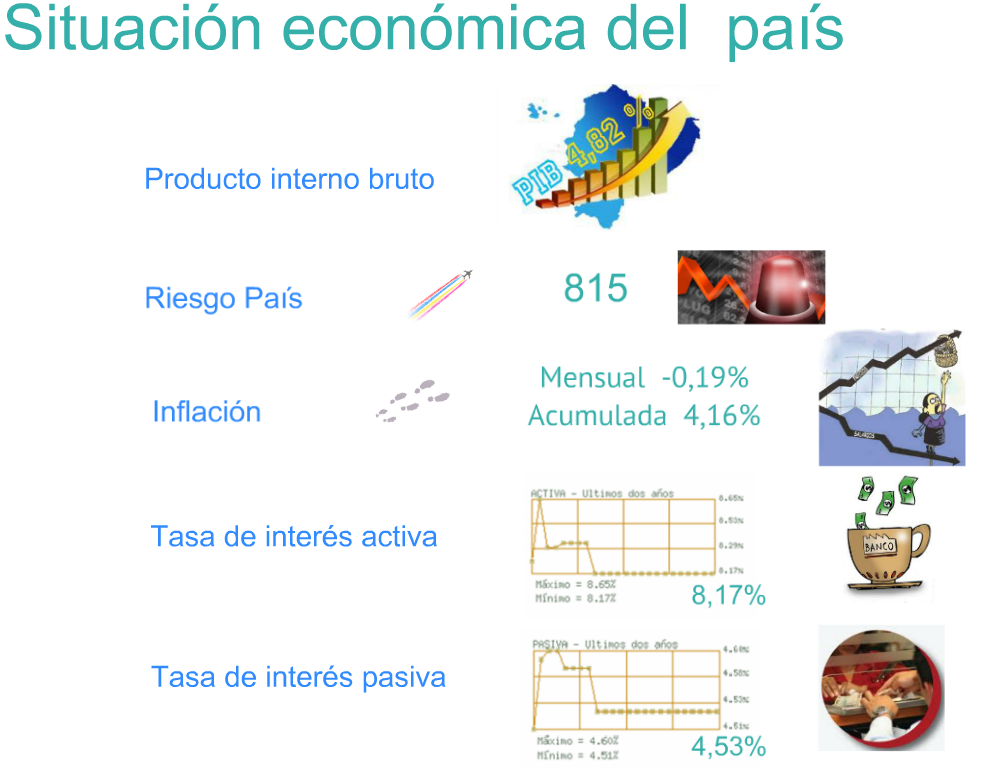 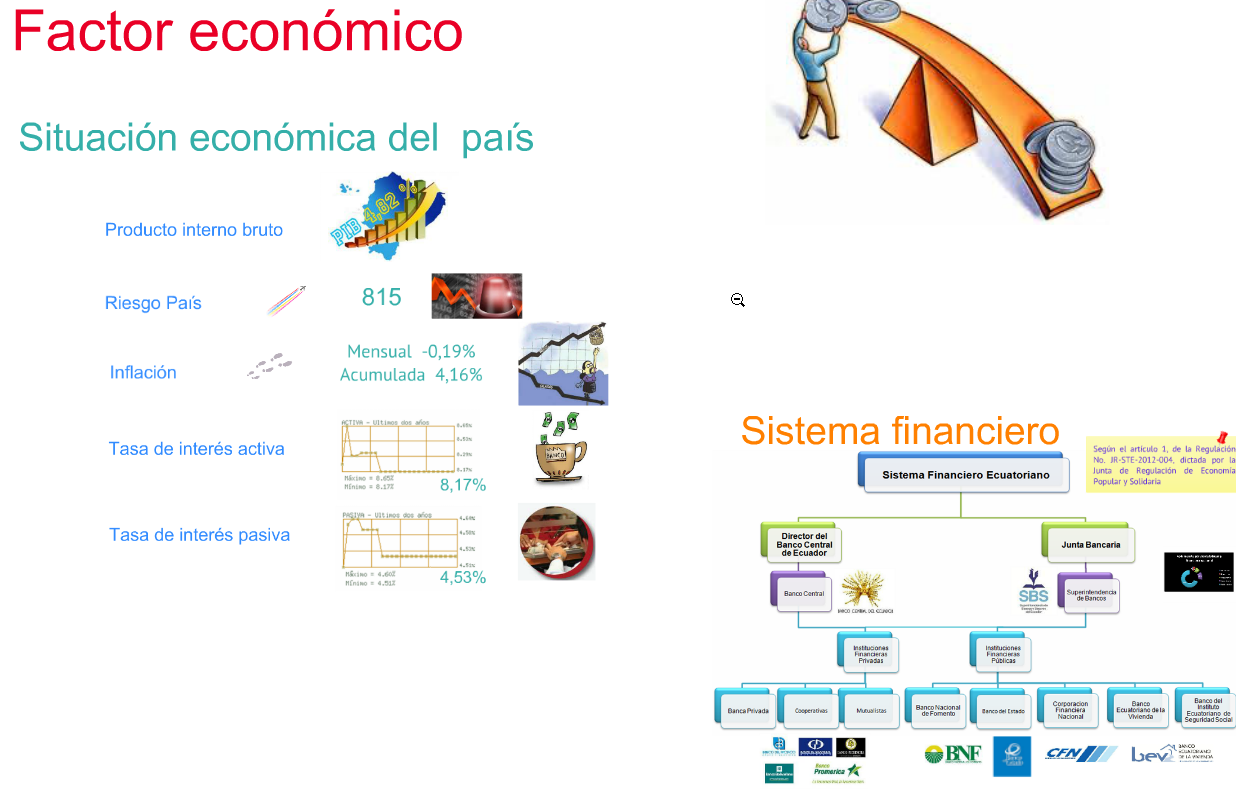 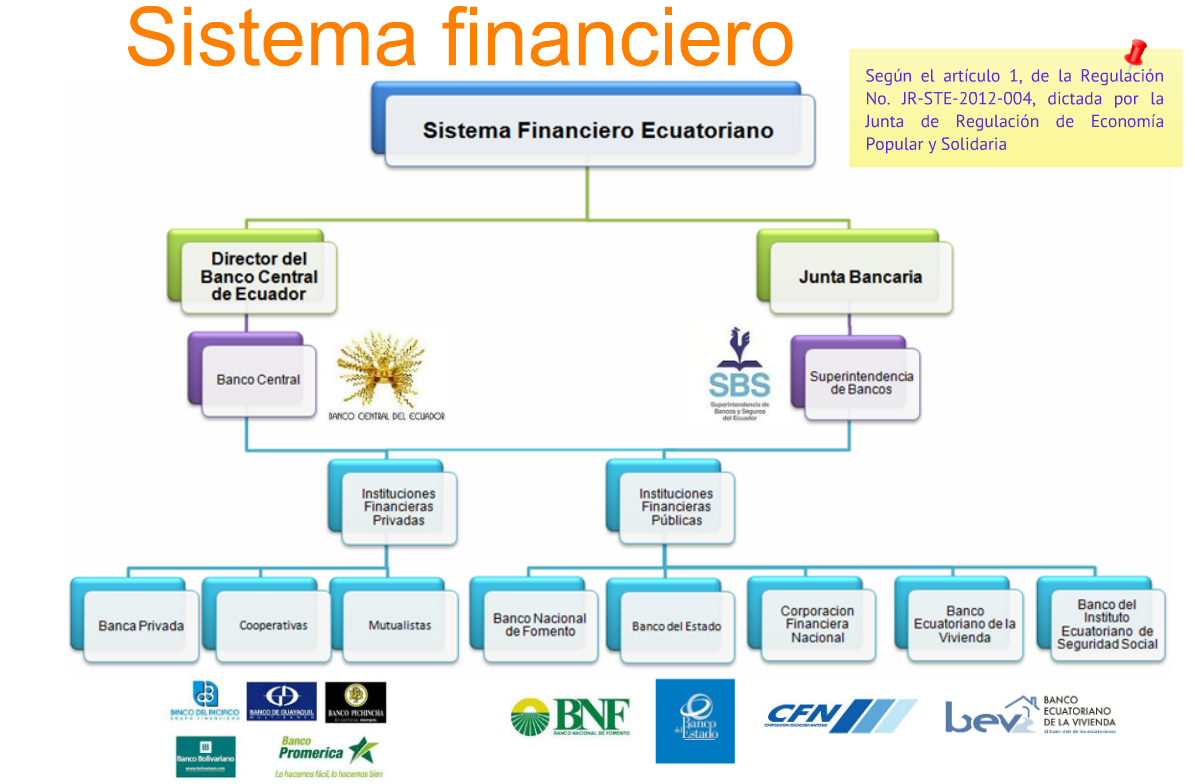 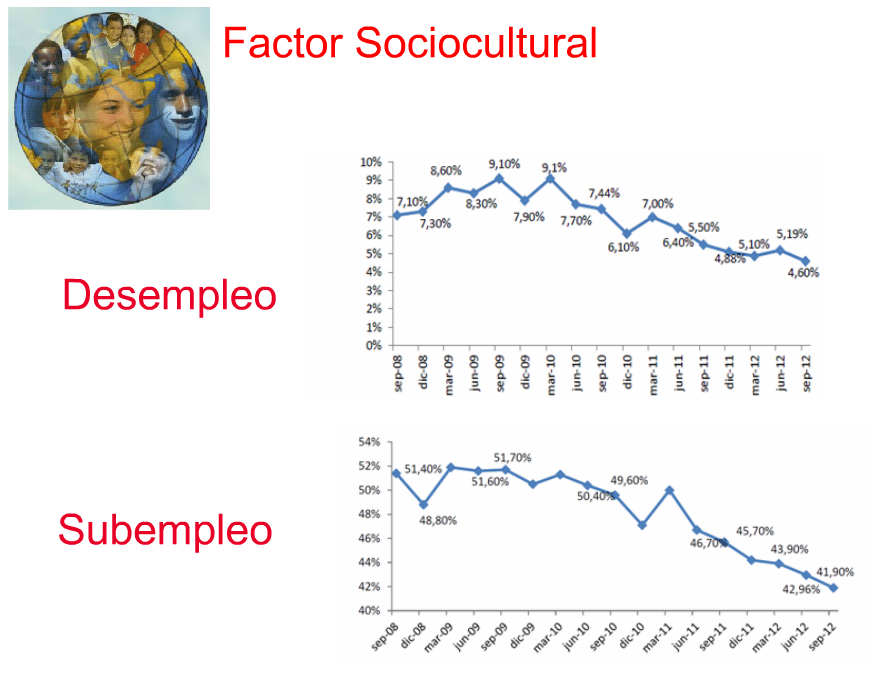 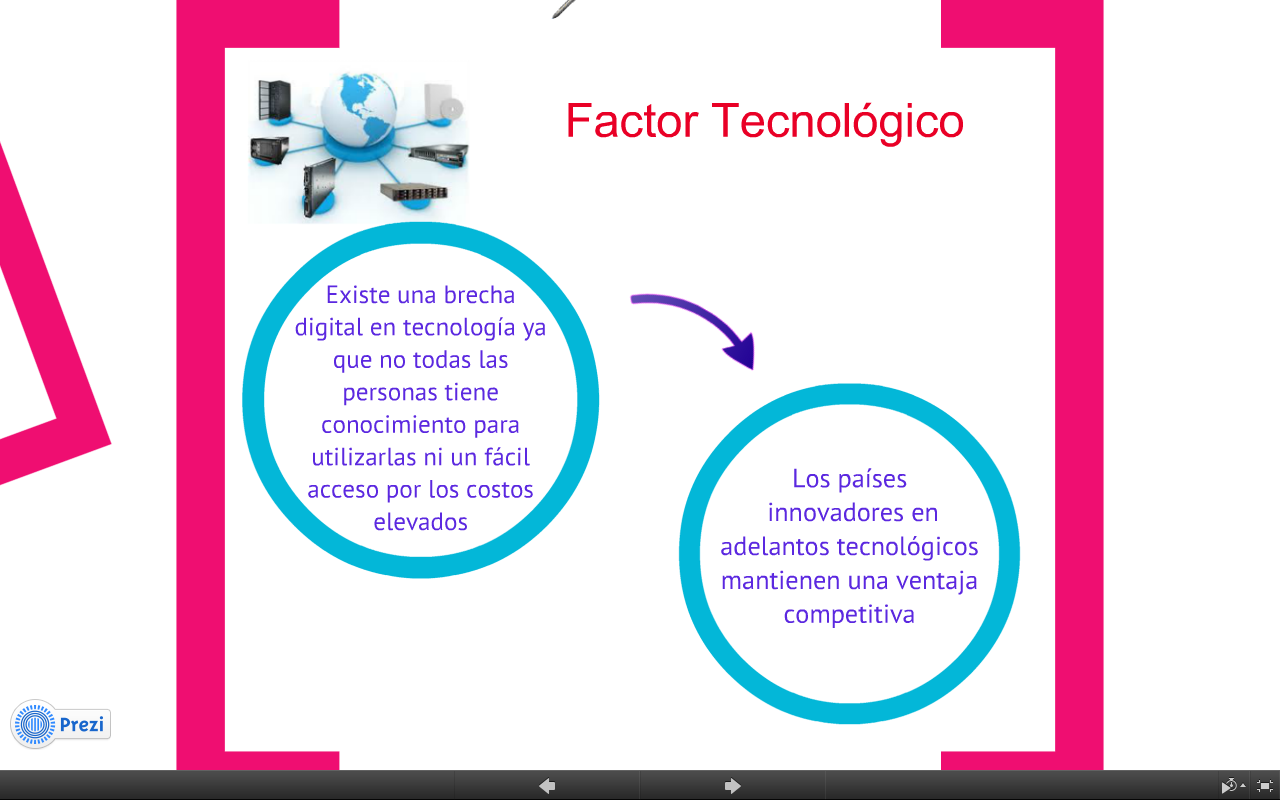 Microambiente
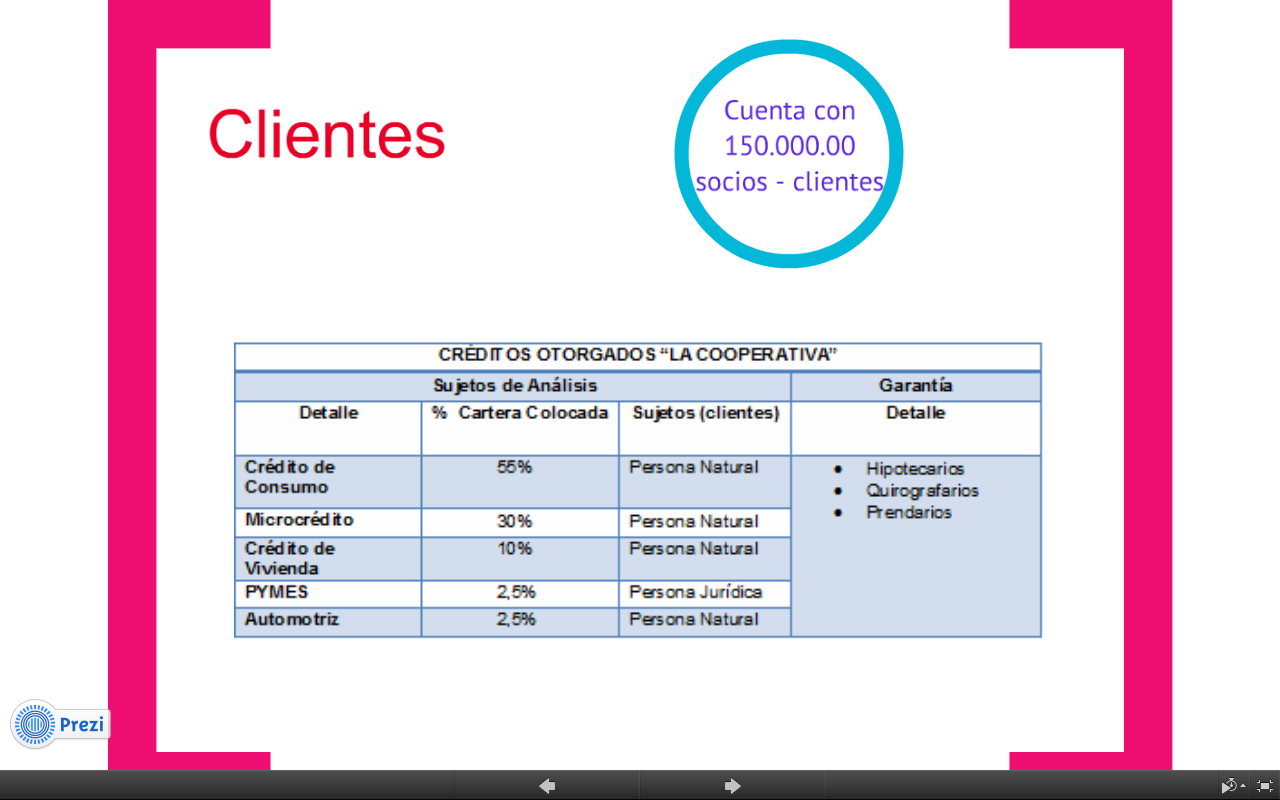 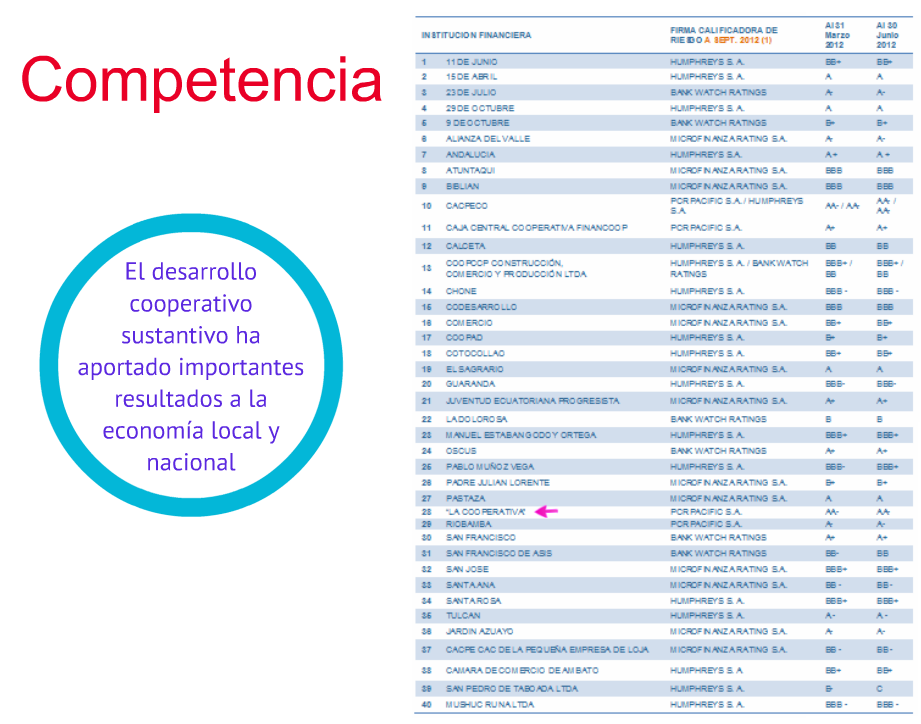 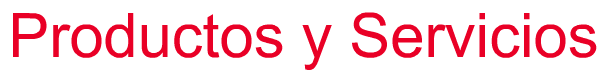 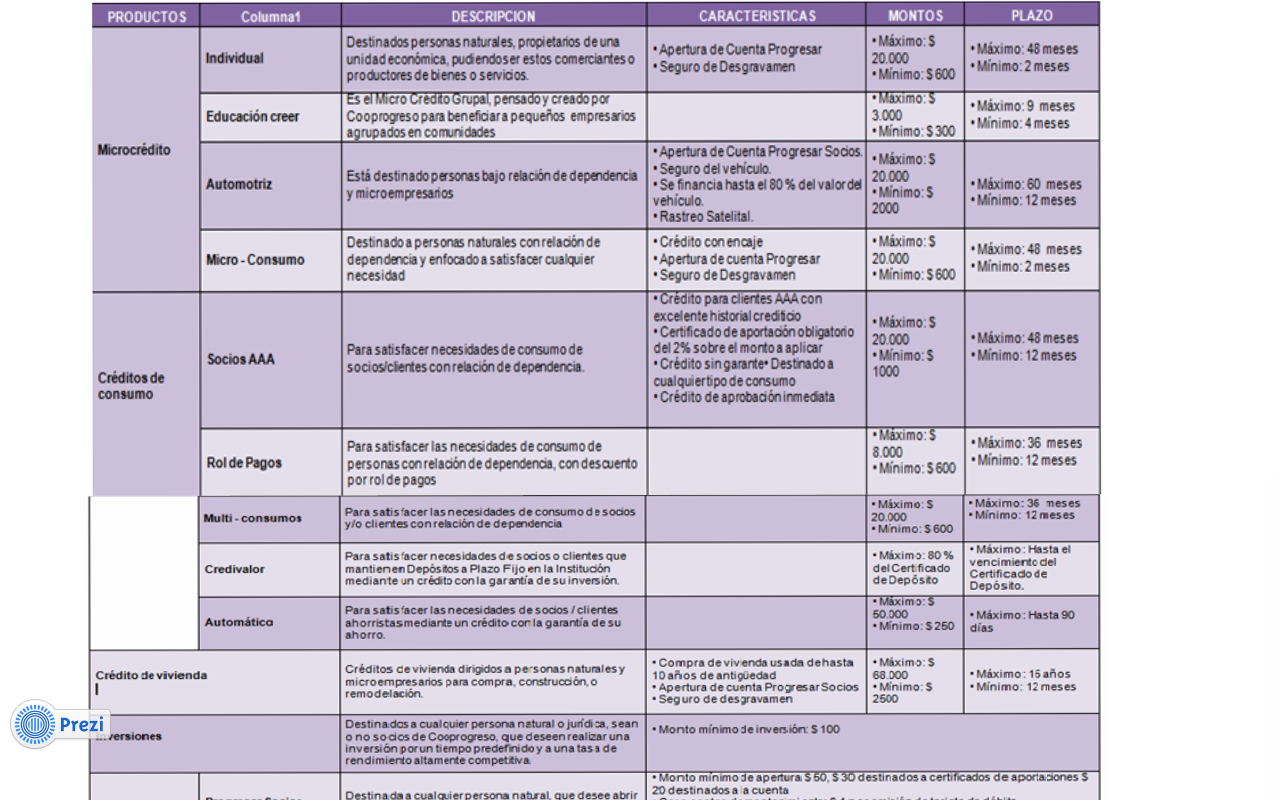 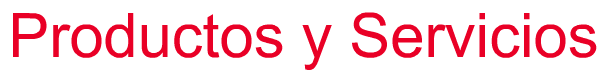 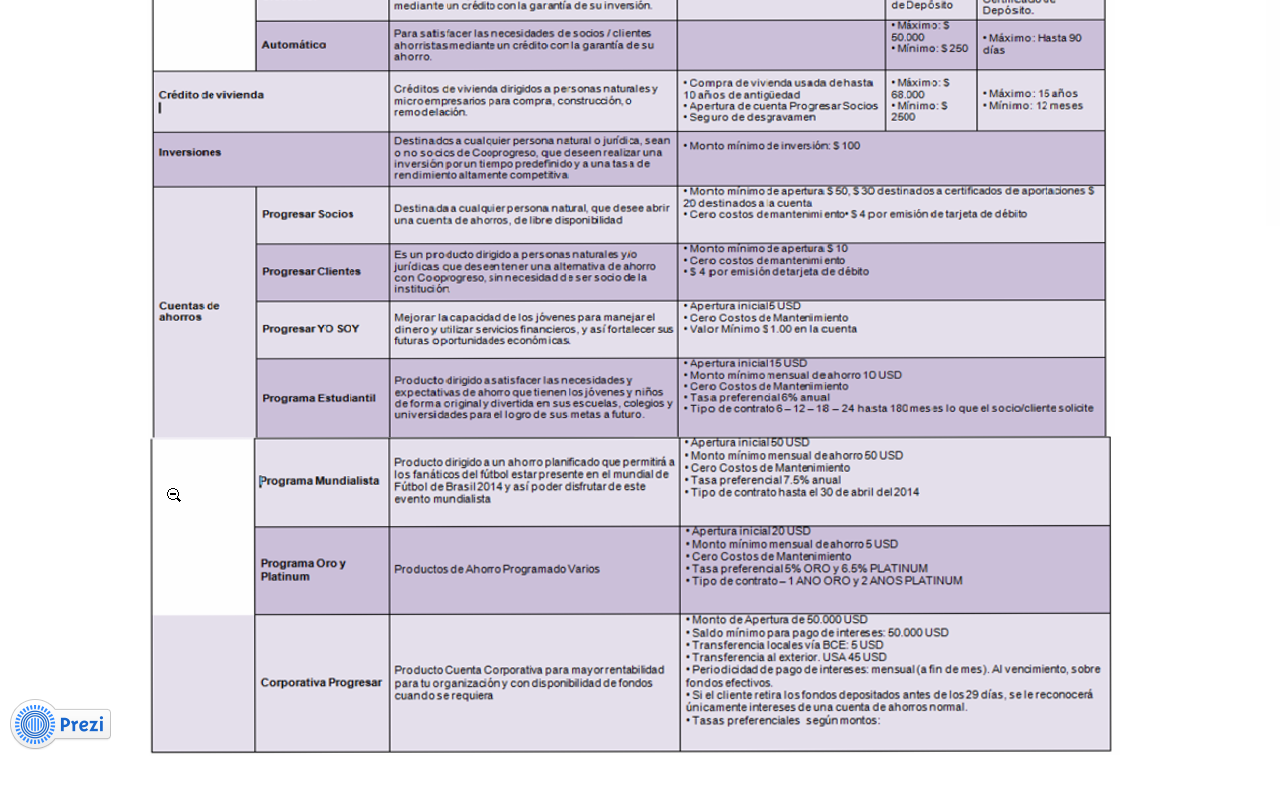 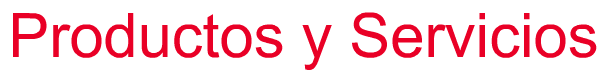 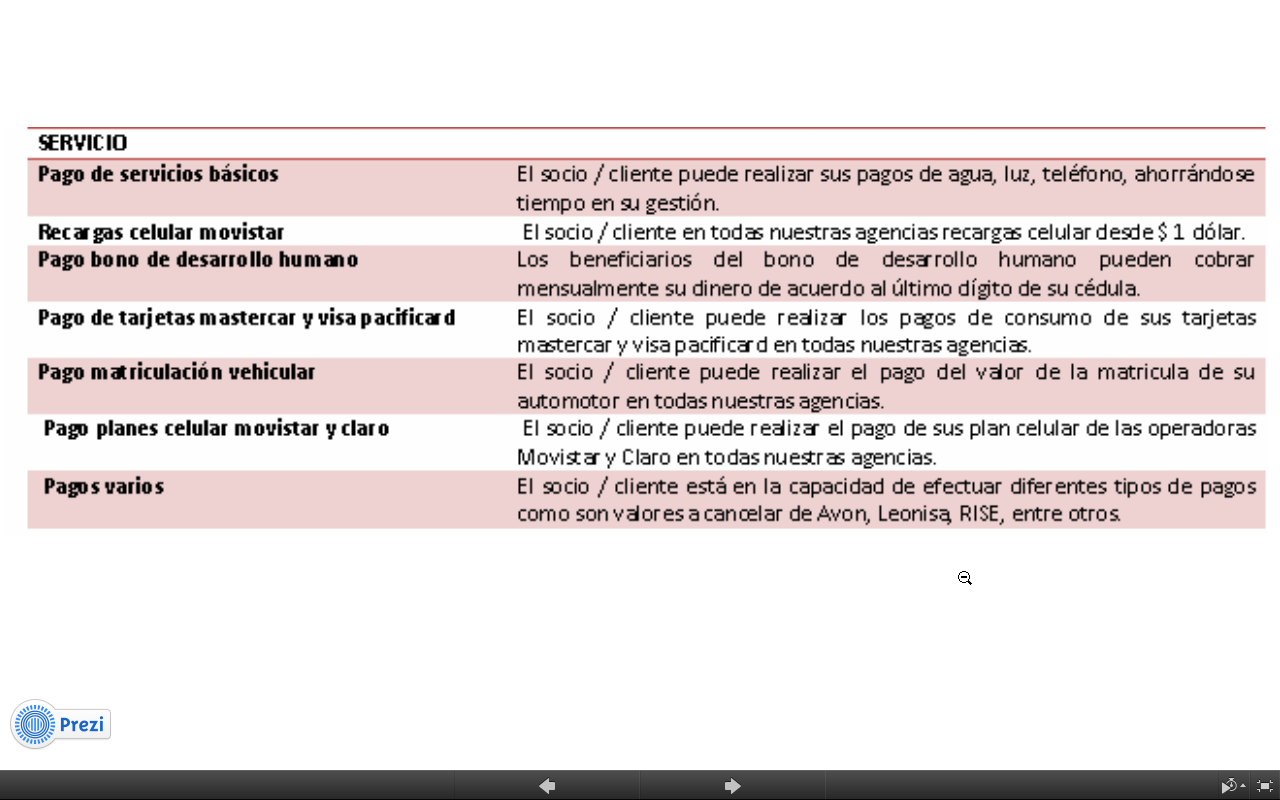 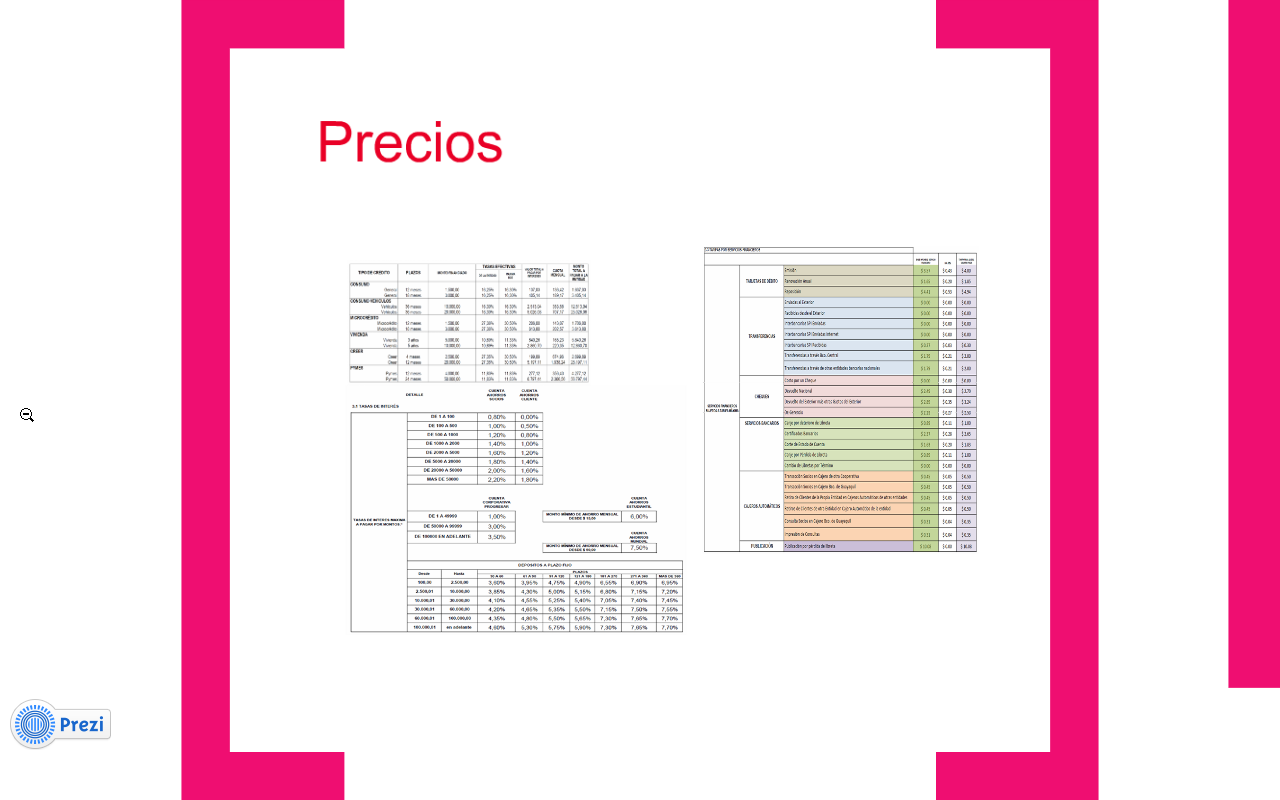 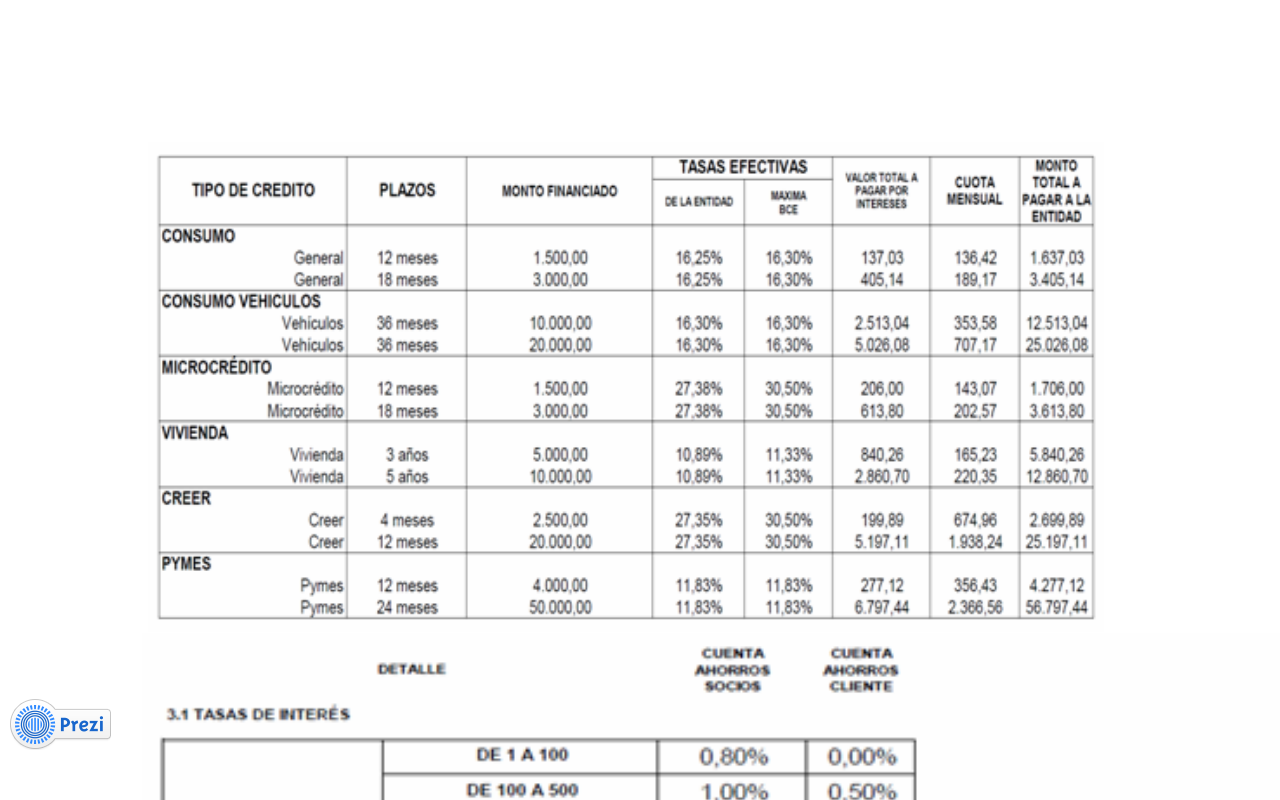 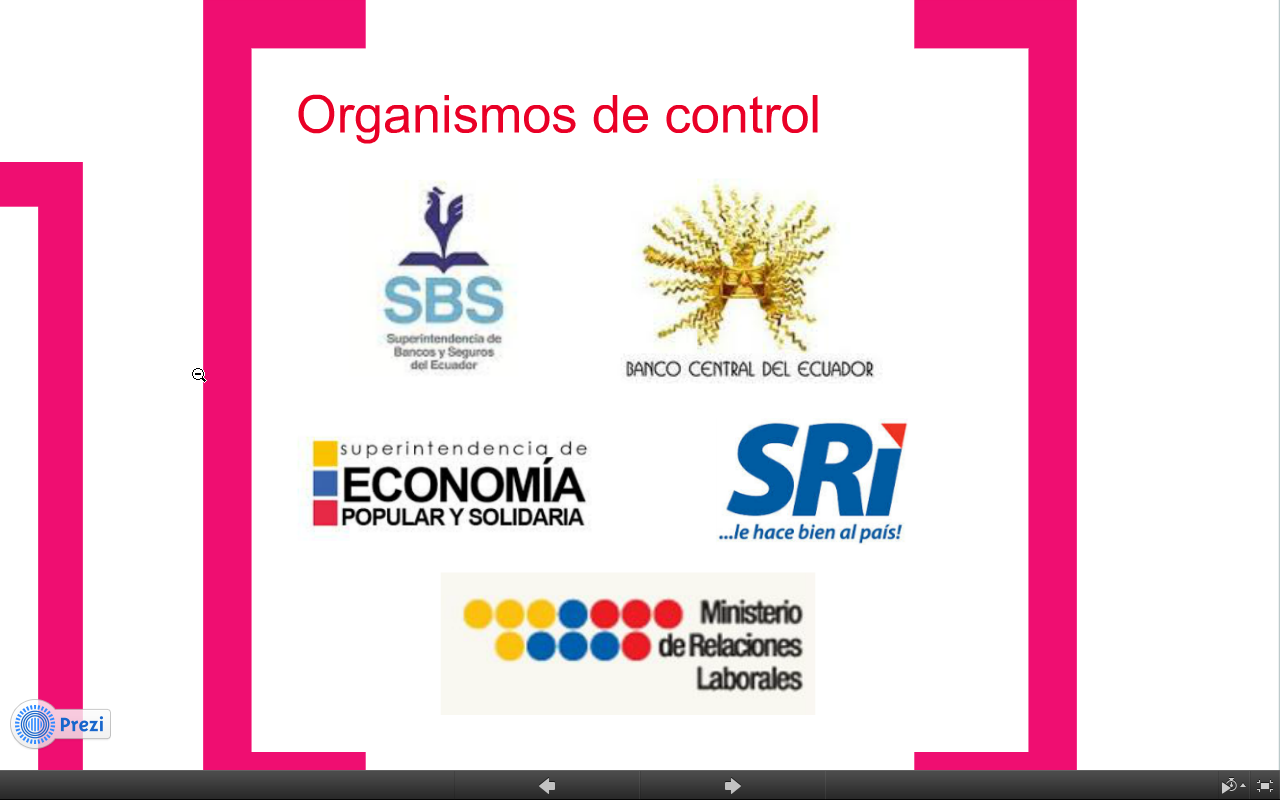 Análisis interno
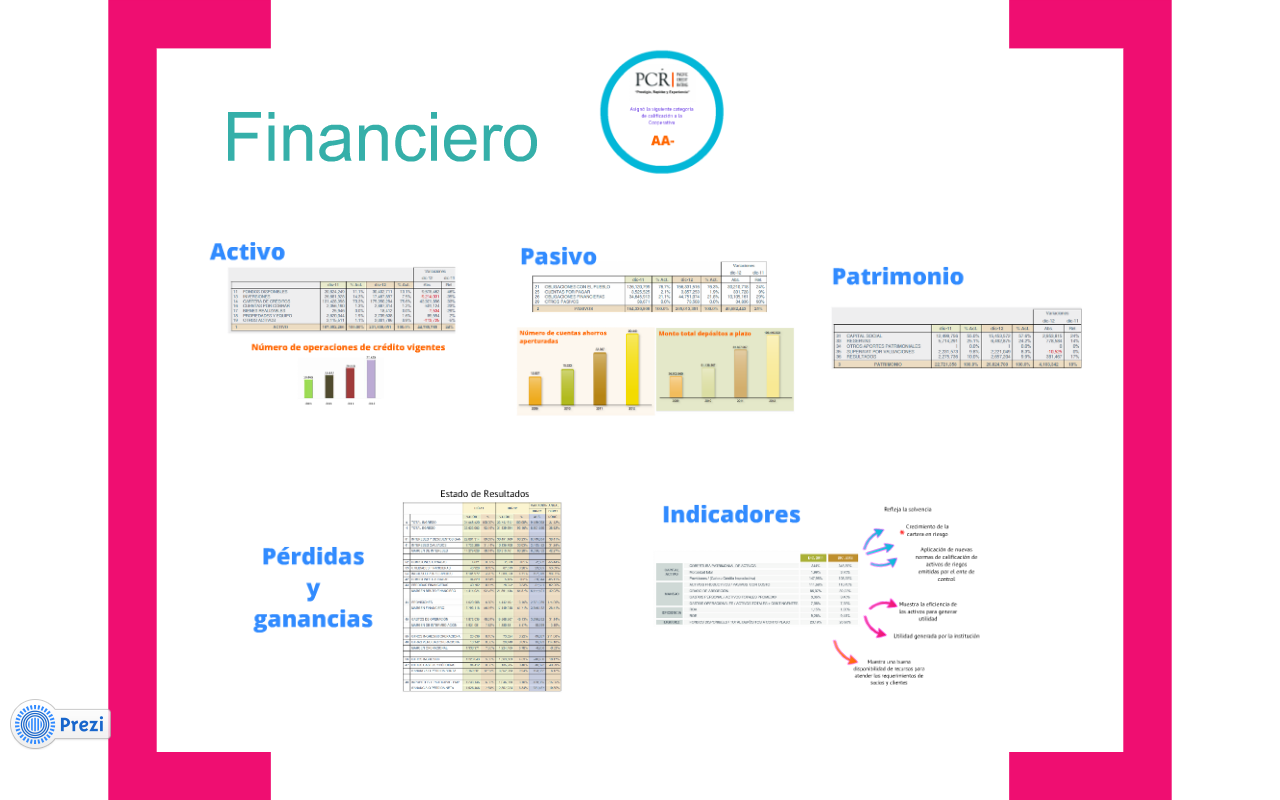 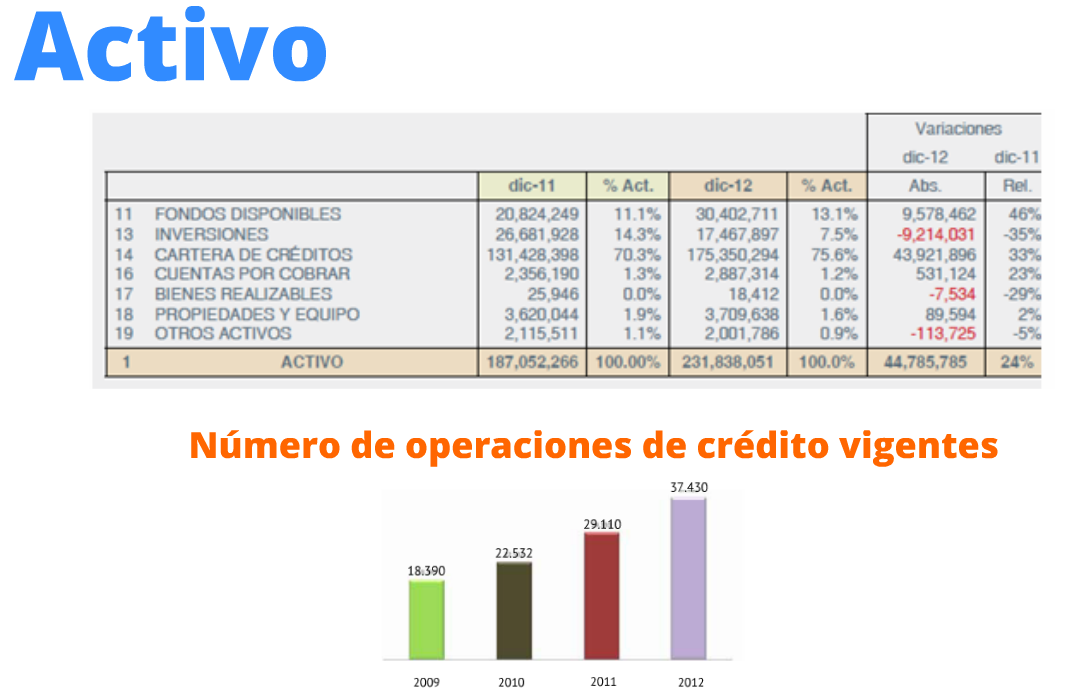 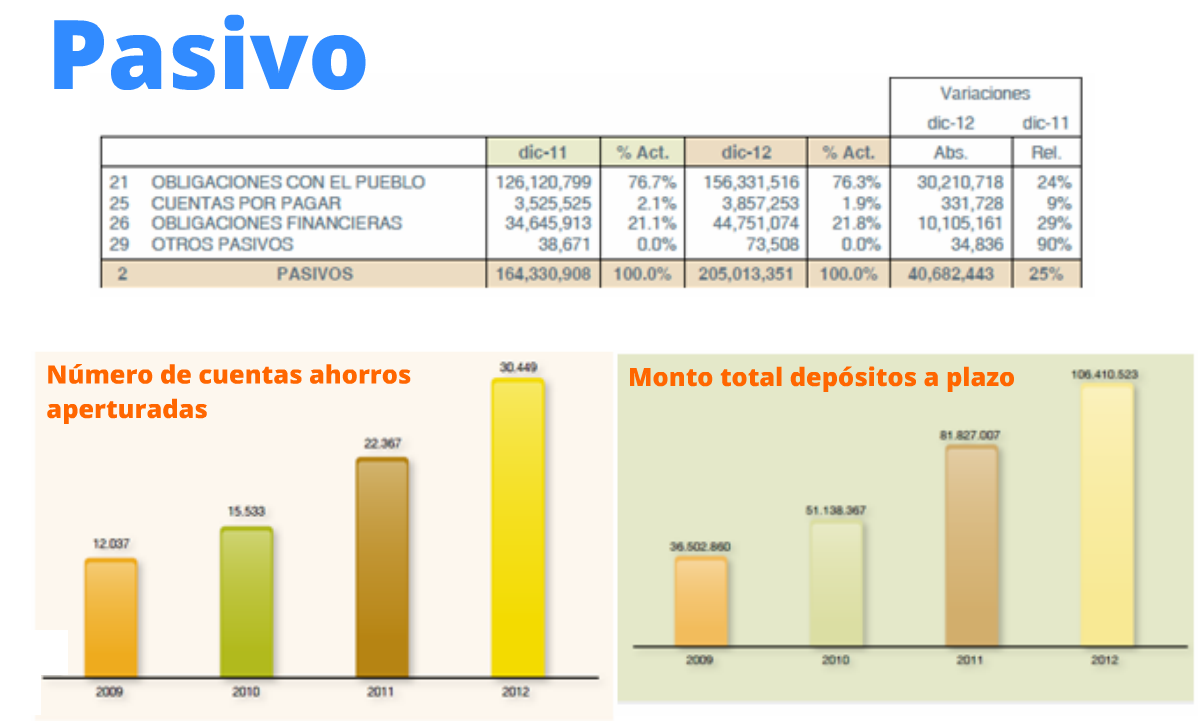 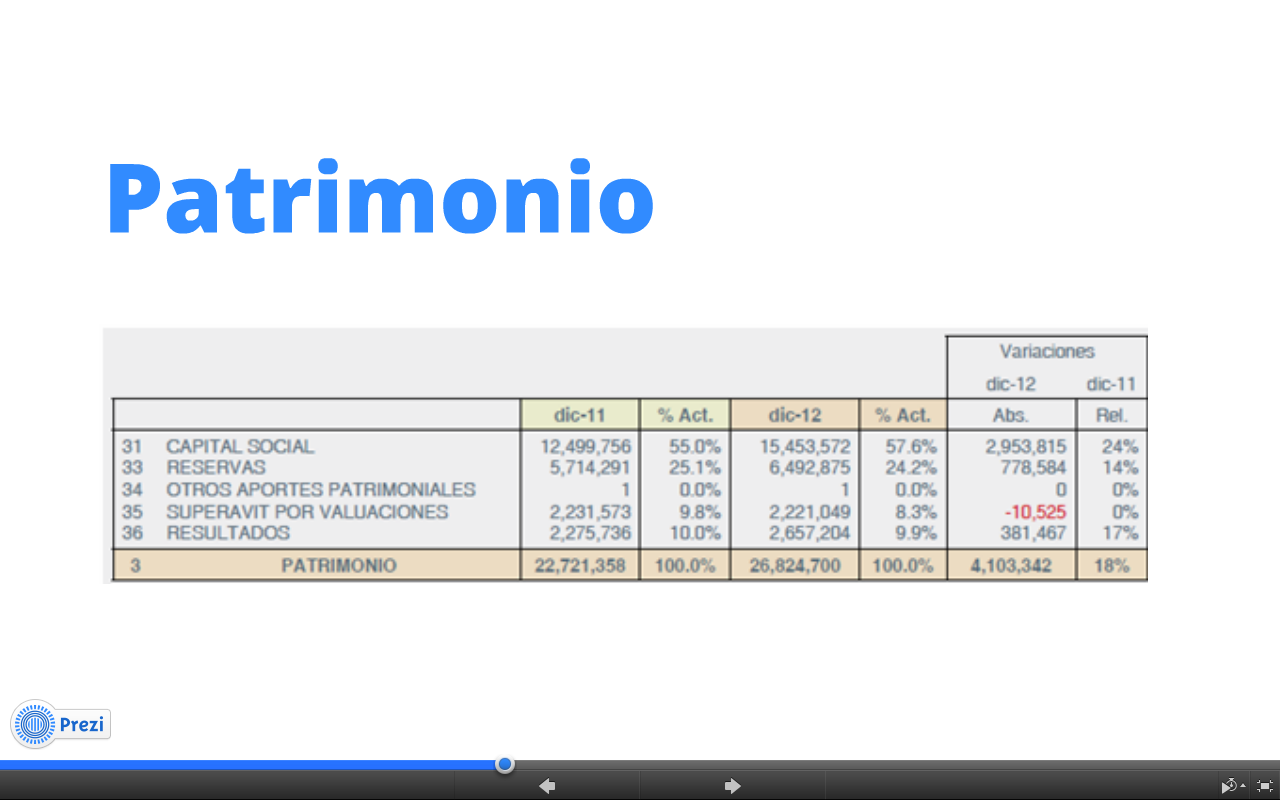 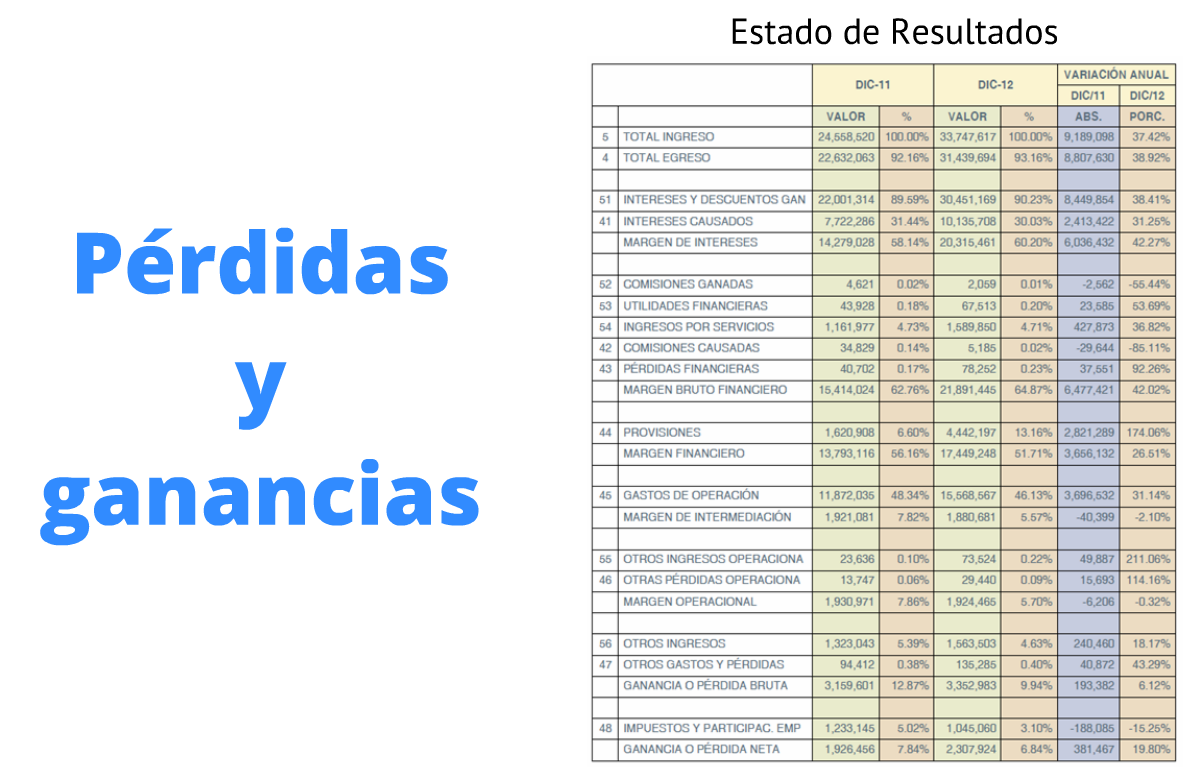 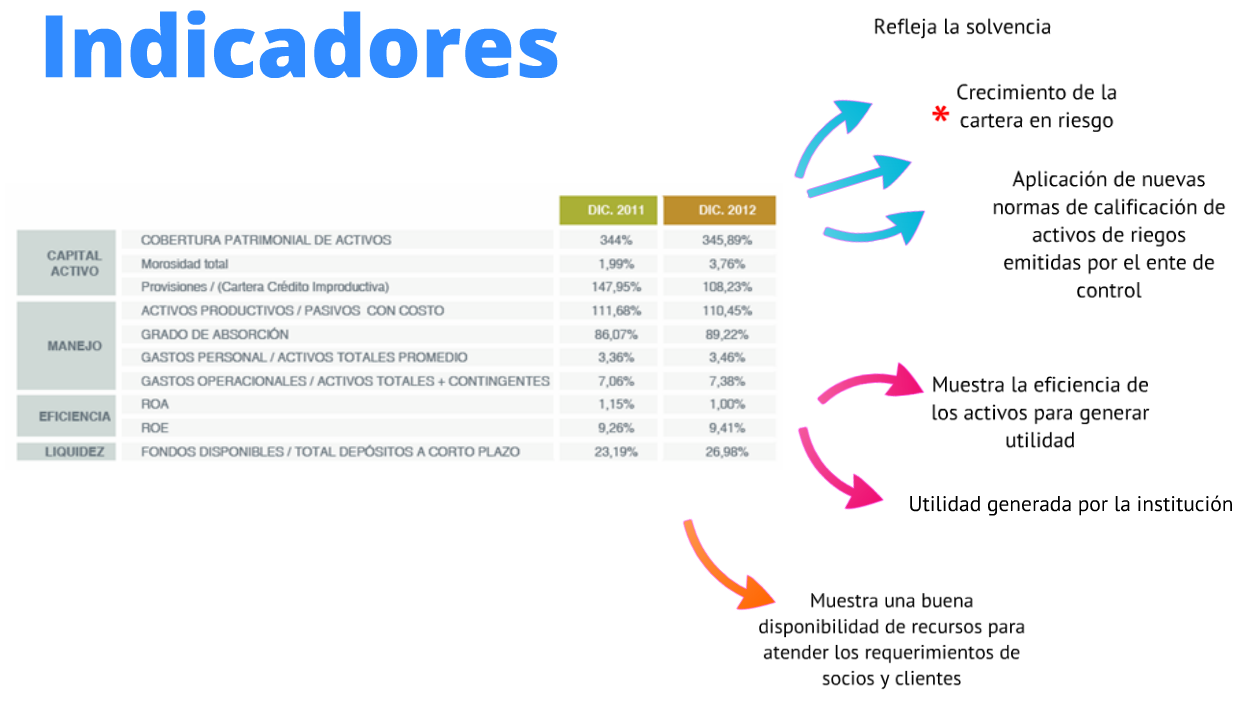 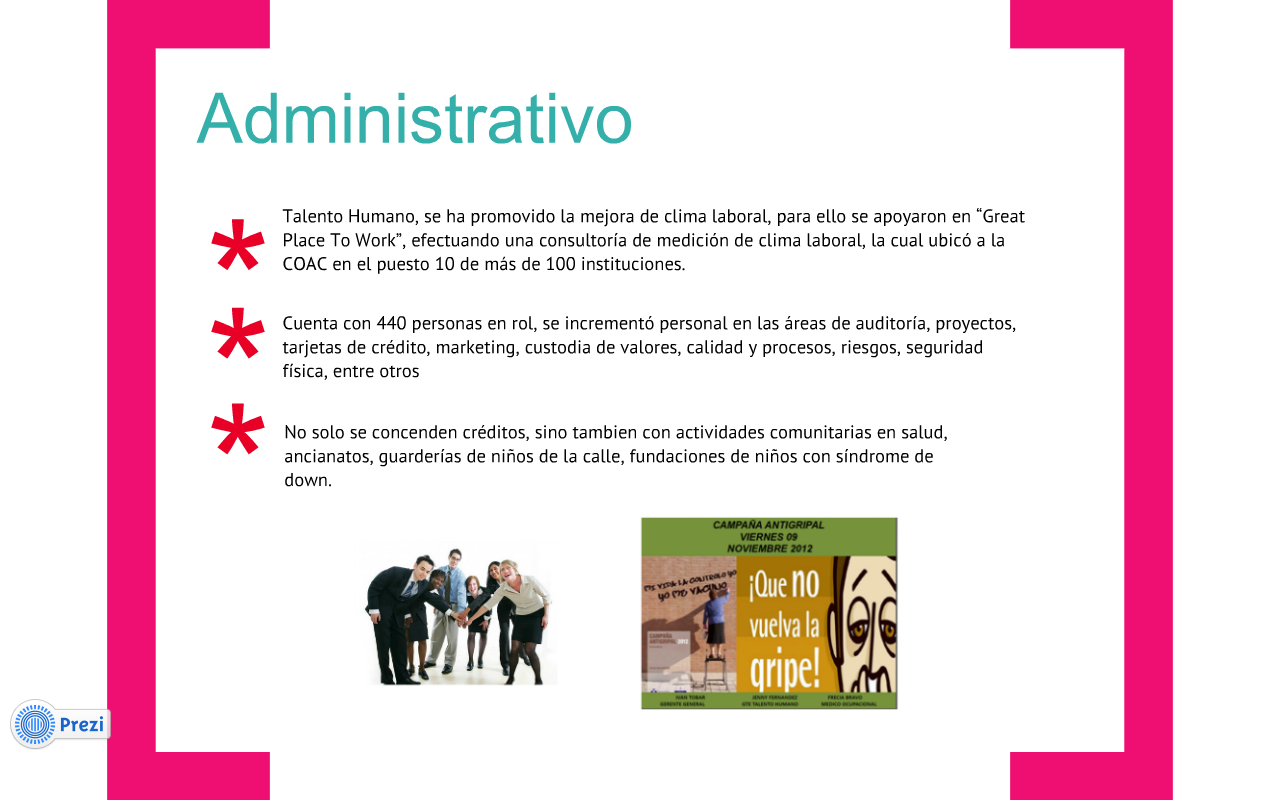 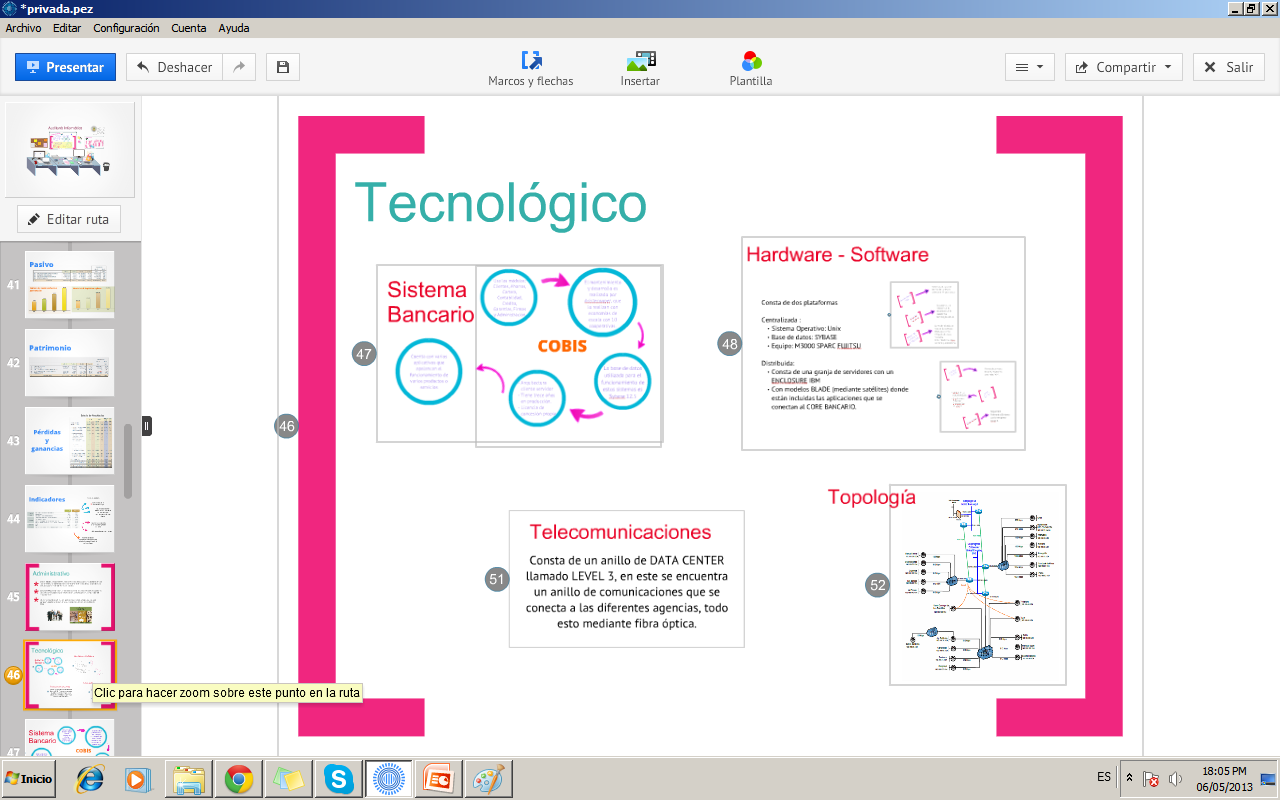 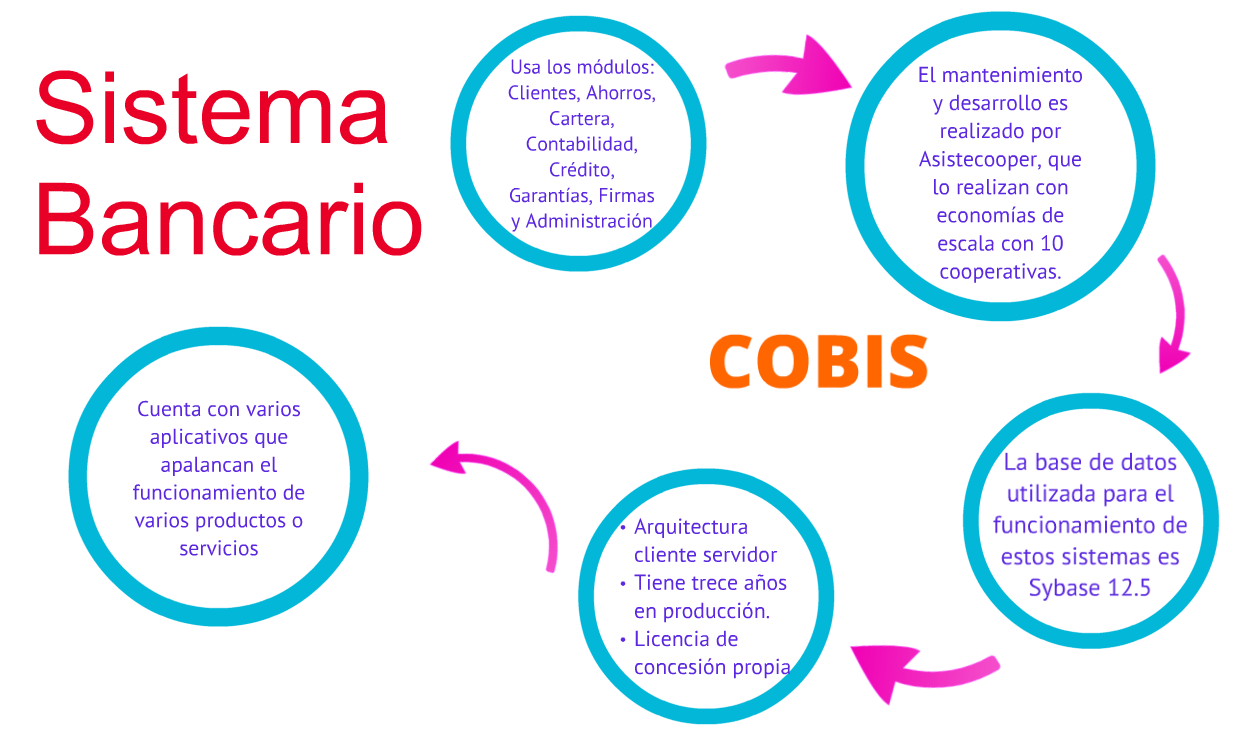 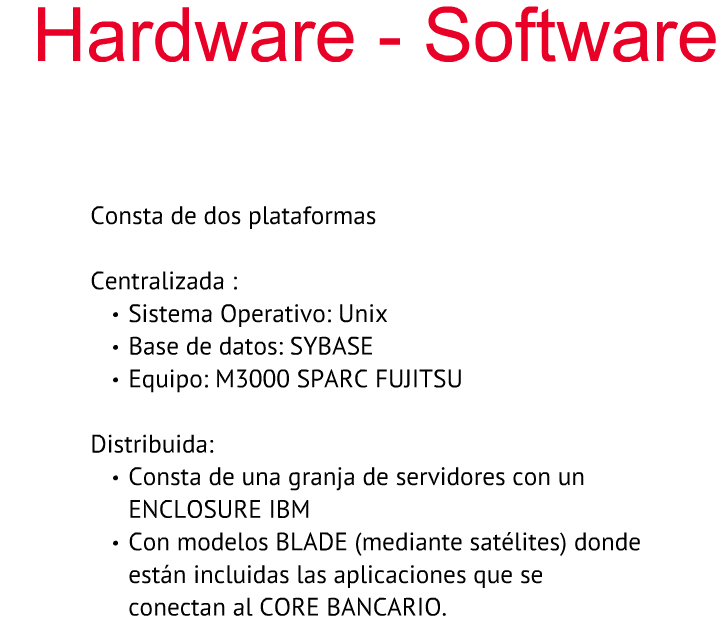 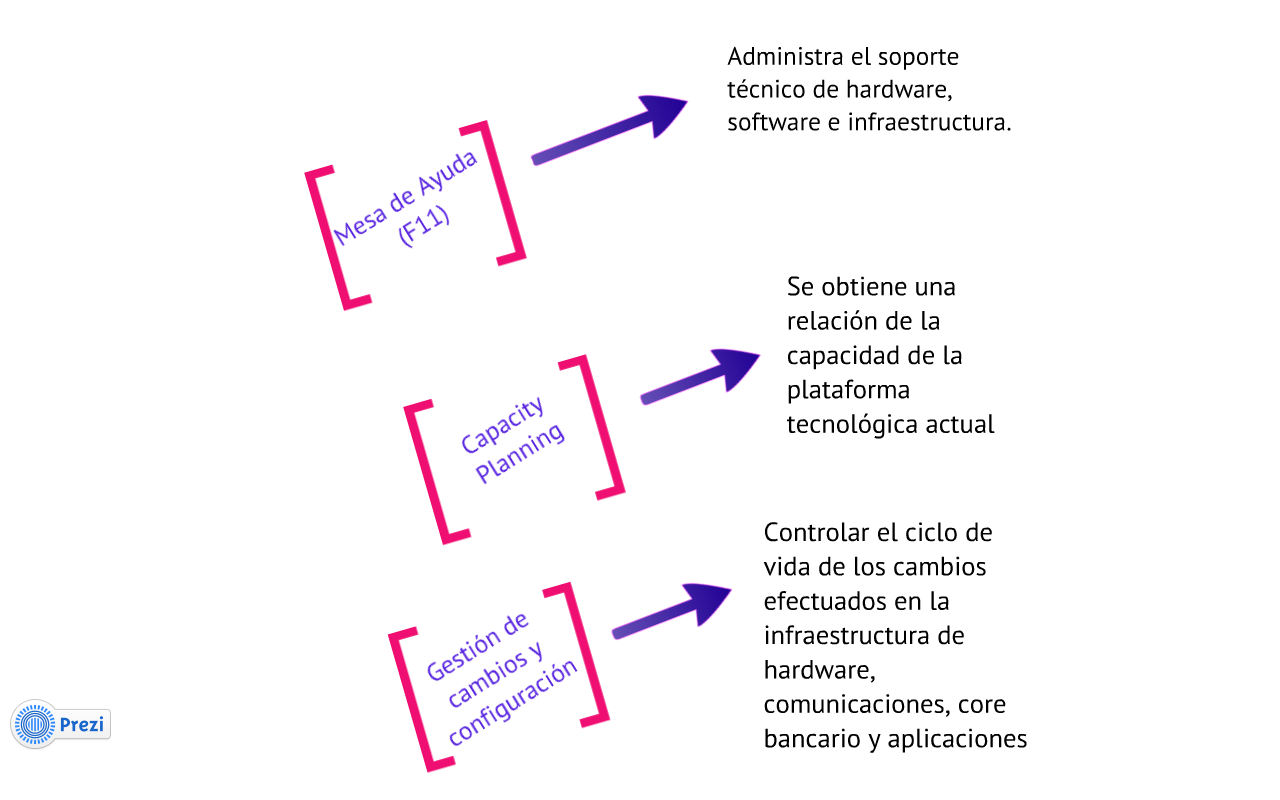 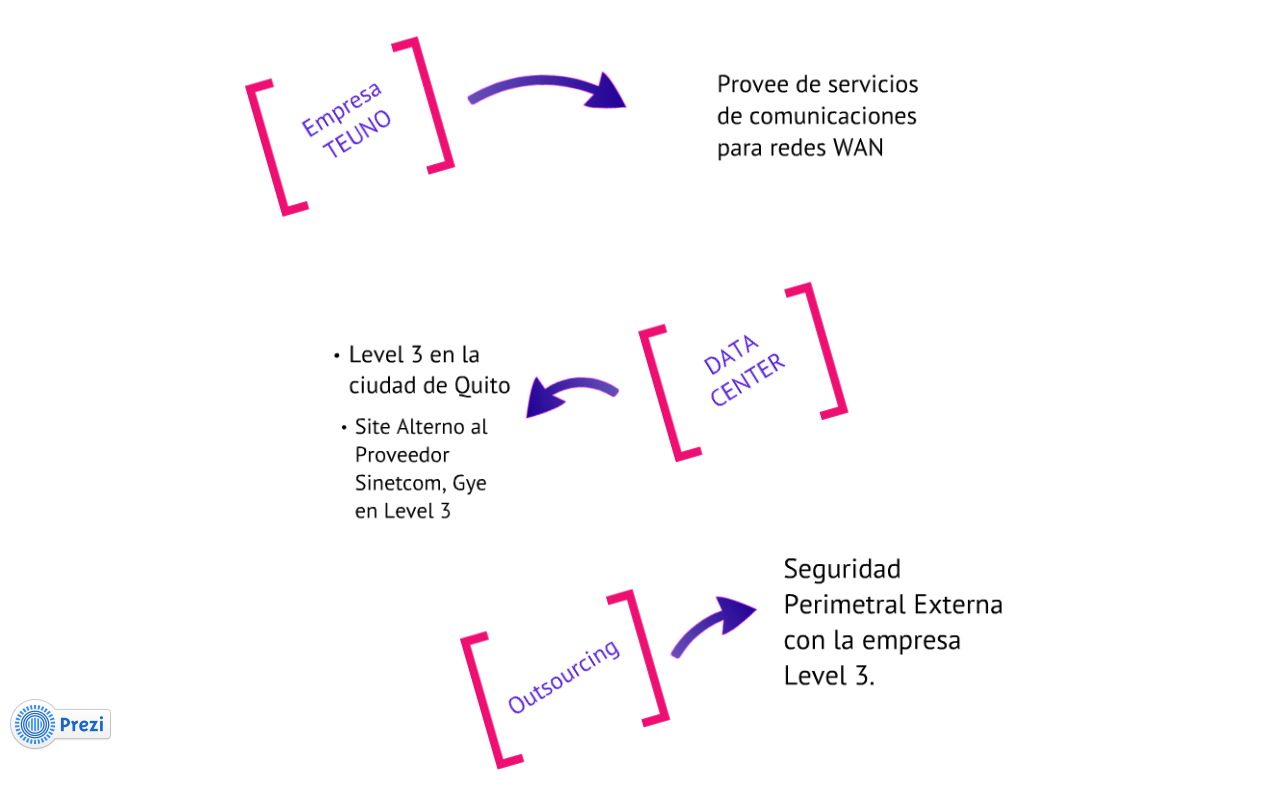 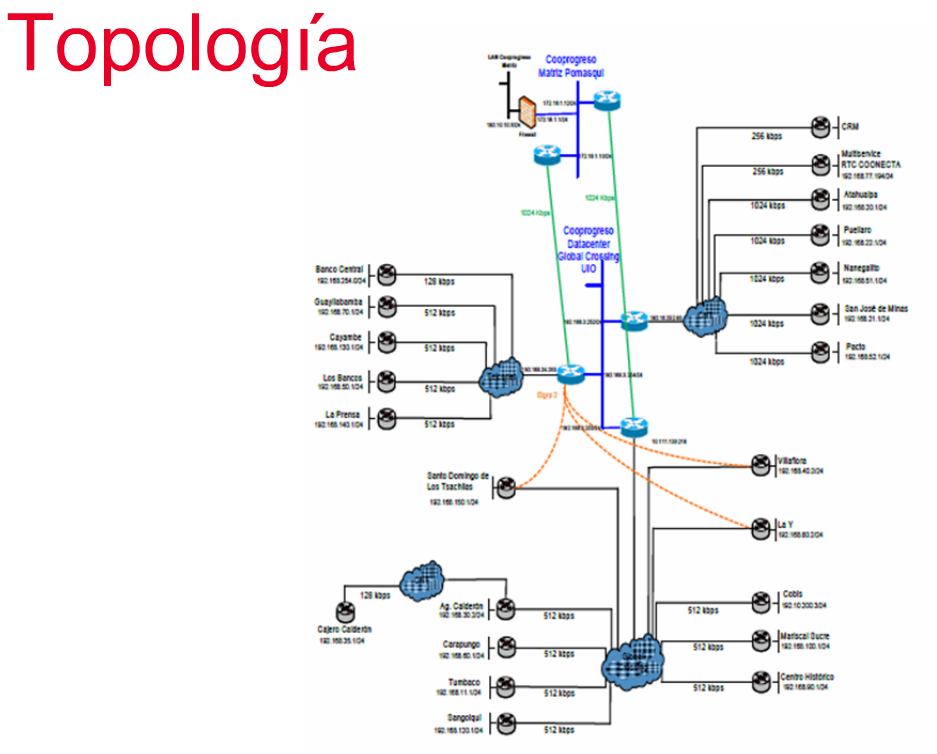 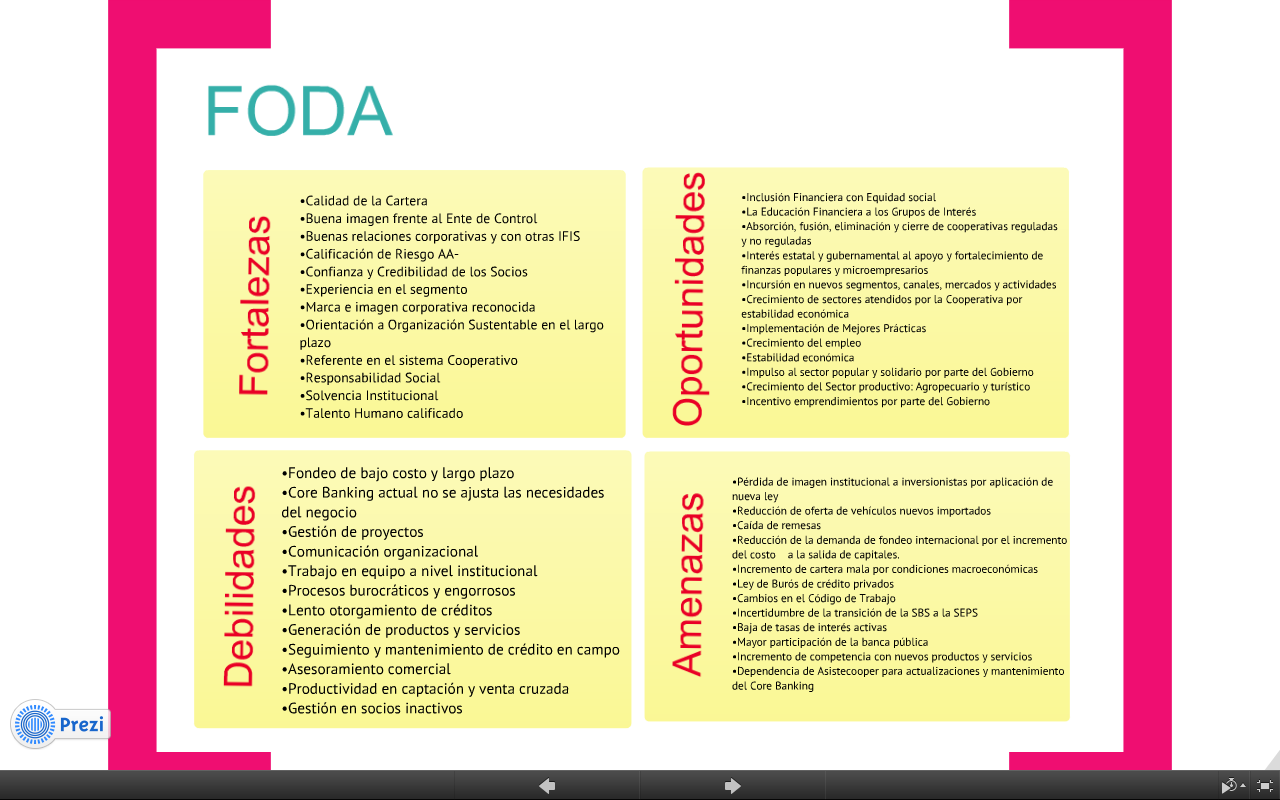 Auditoría Informática
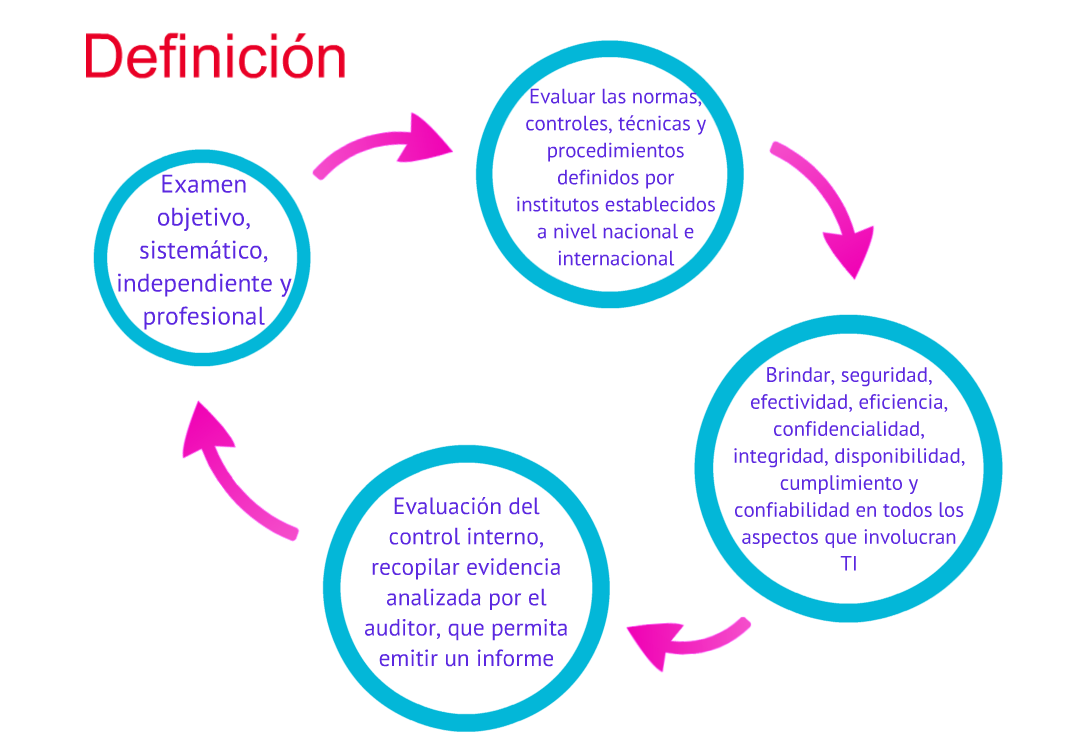 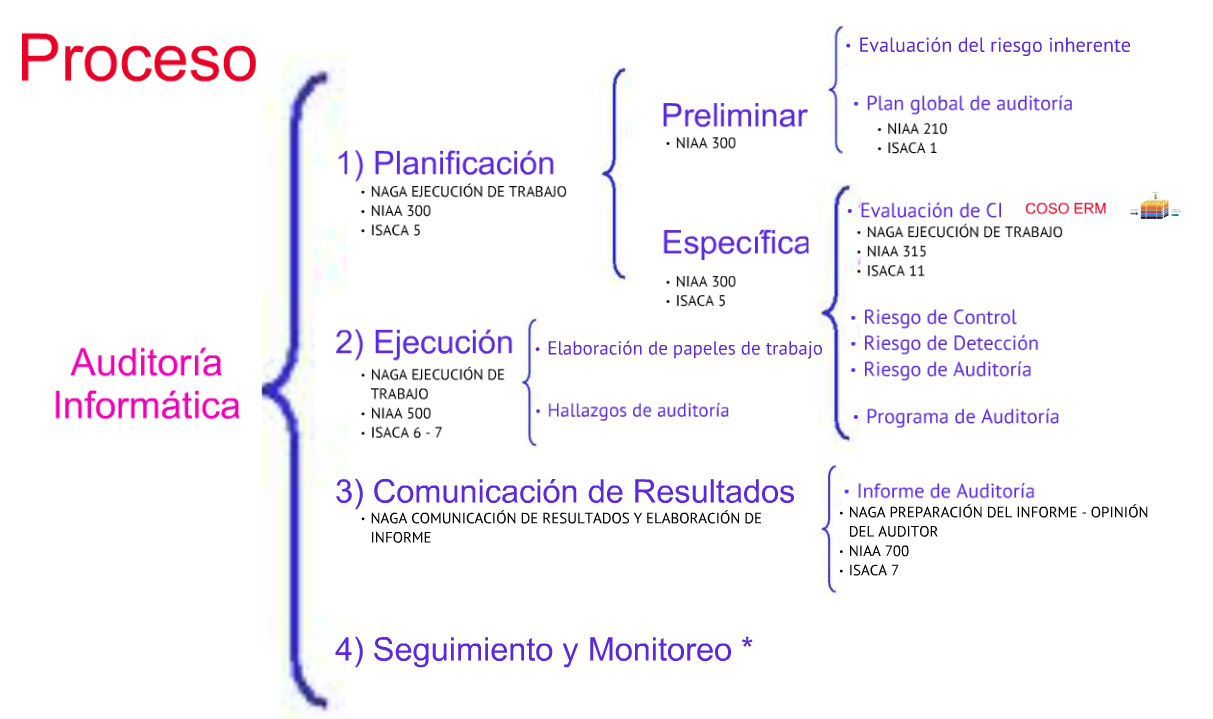 Modelo COBIT 4.1
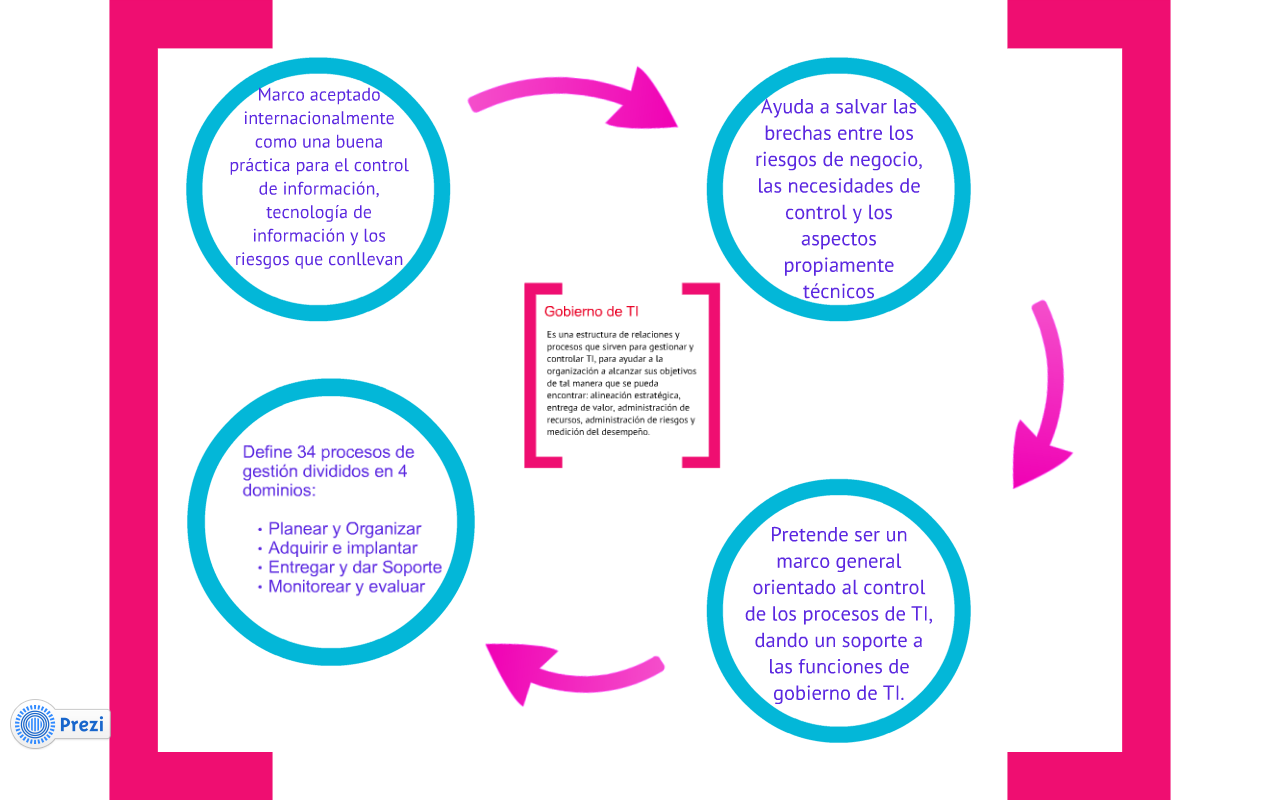 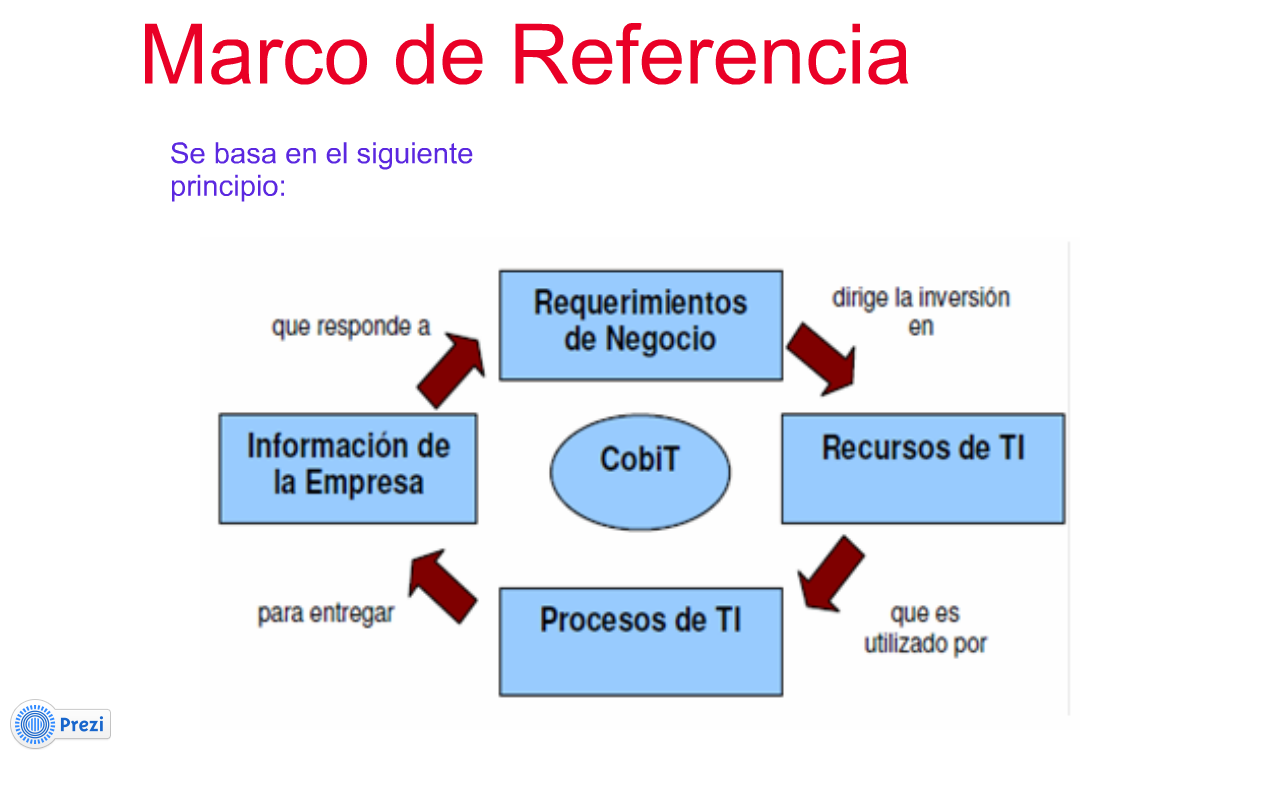 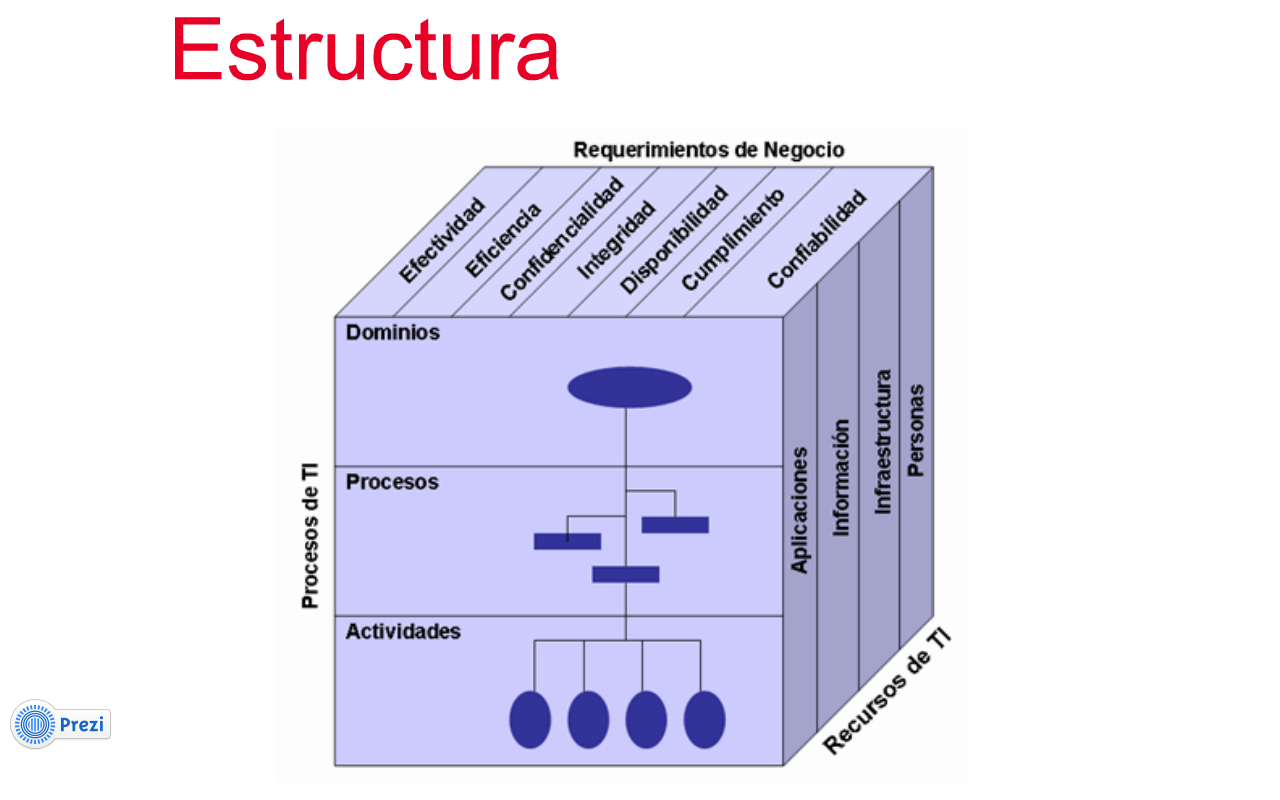 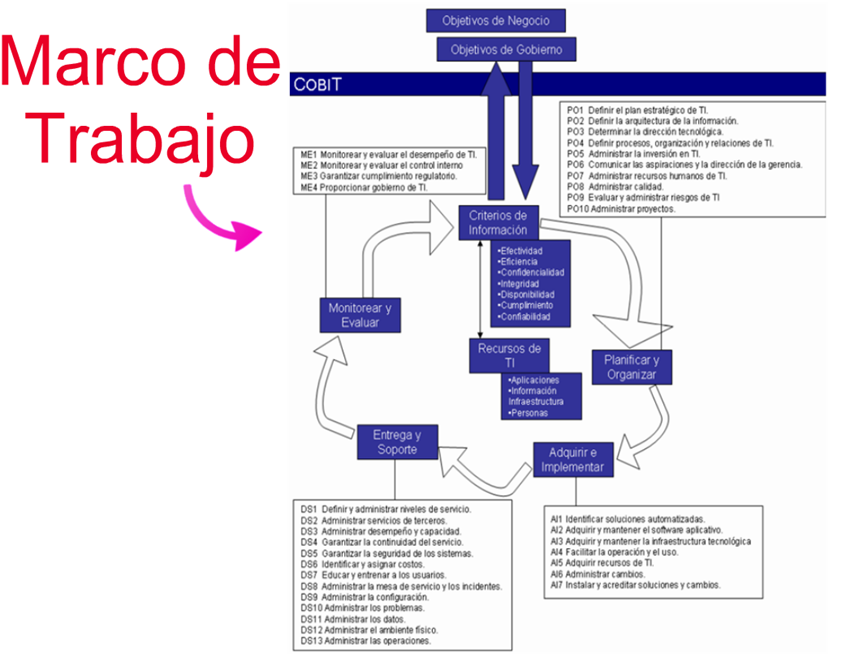 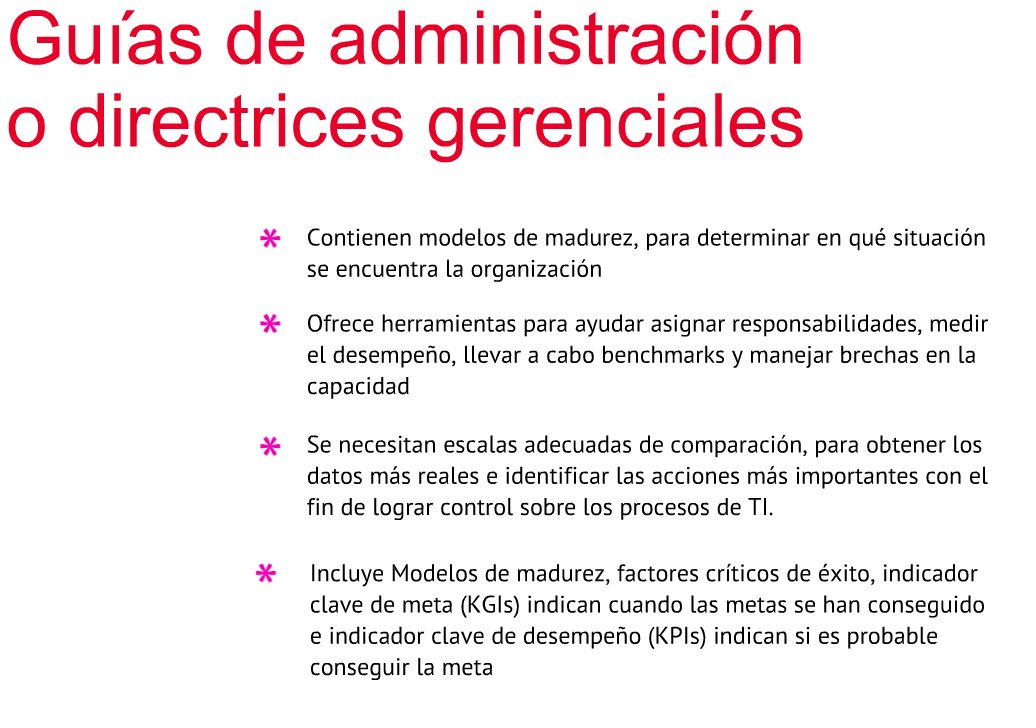 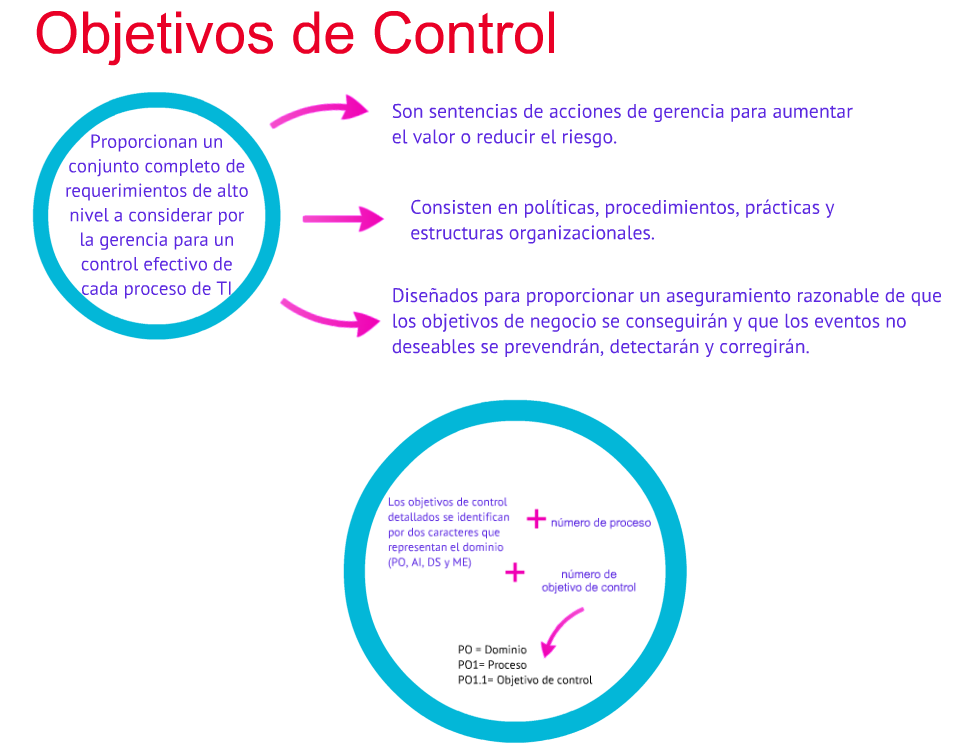 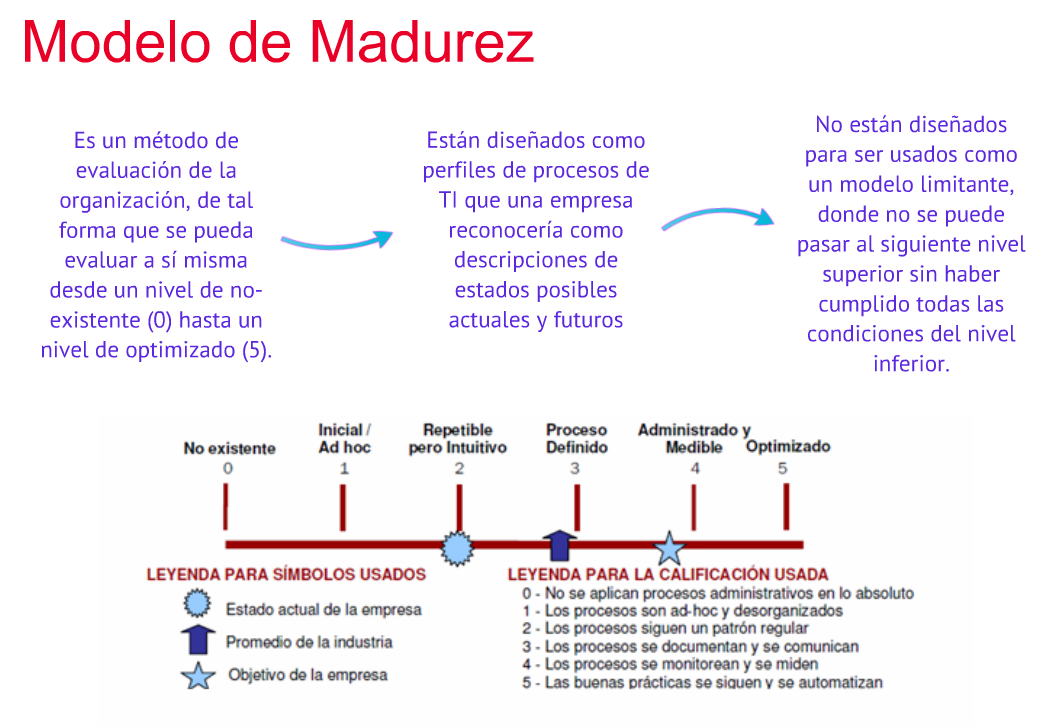 Ejecución de la Auditoría
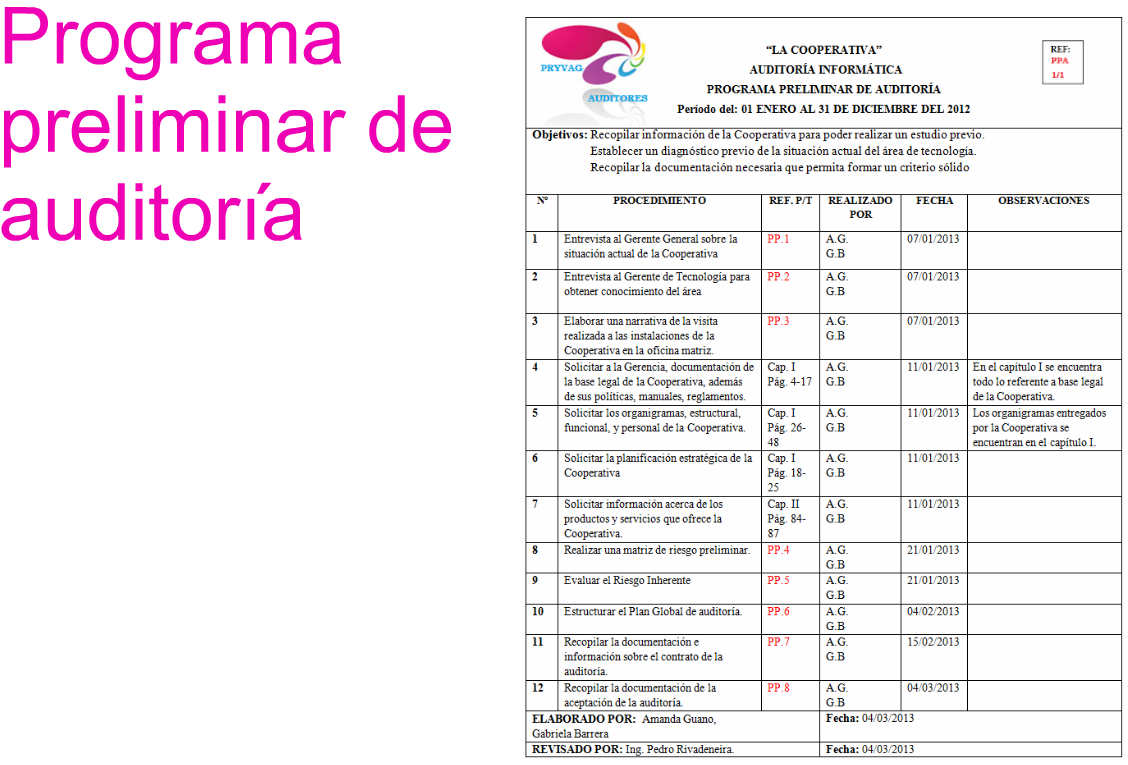 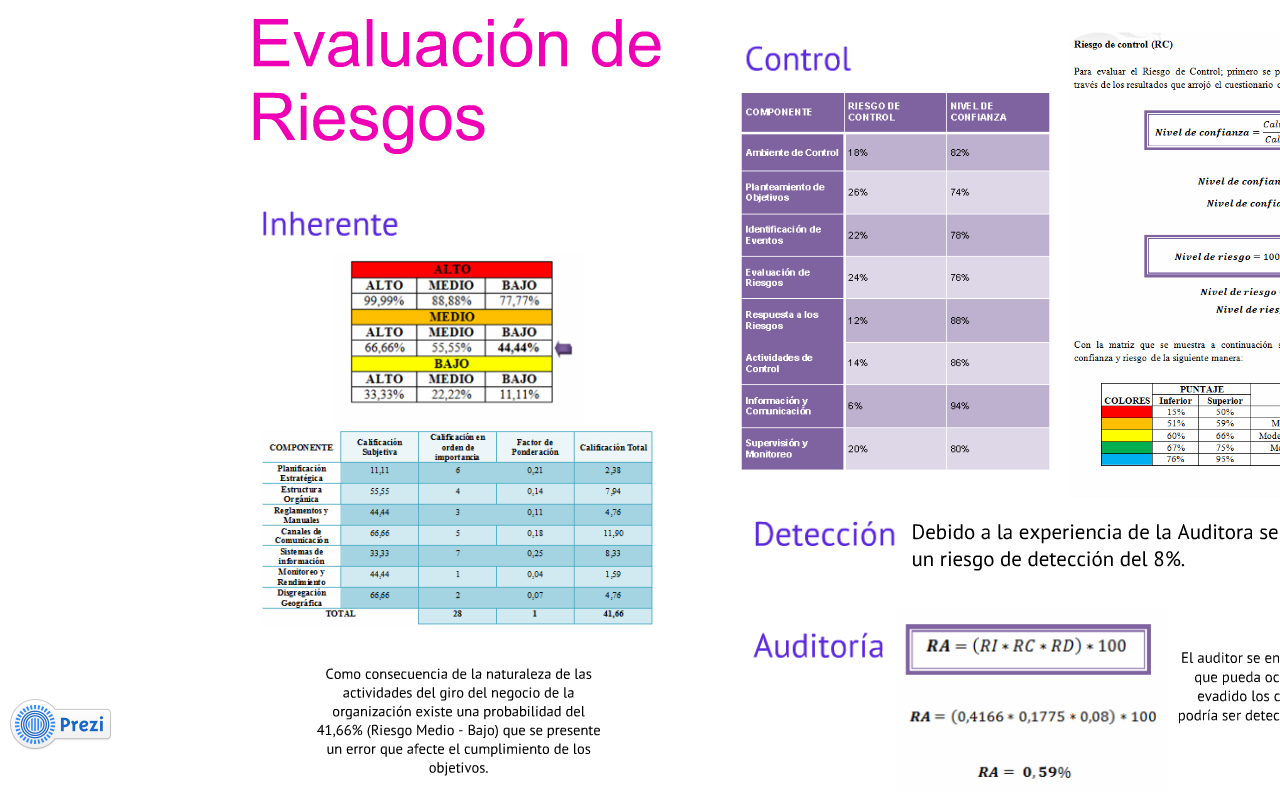 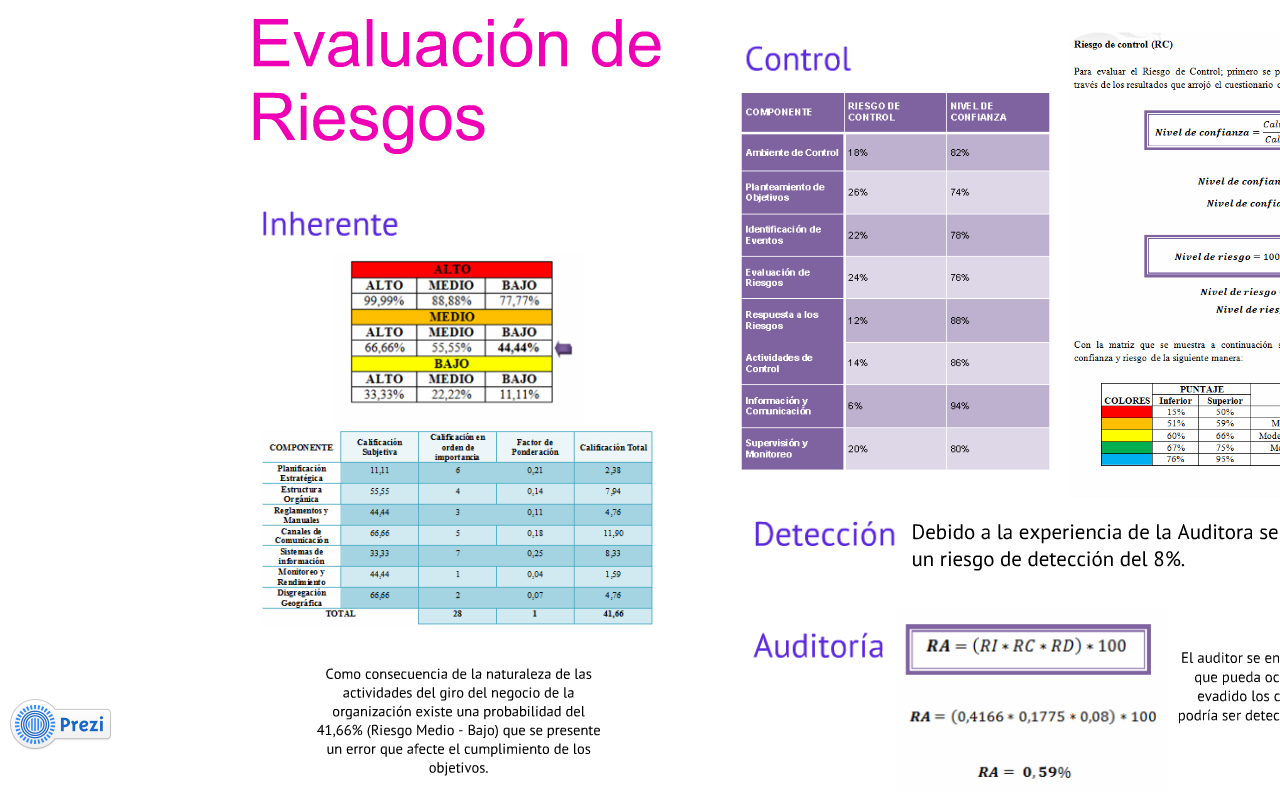 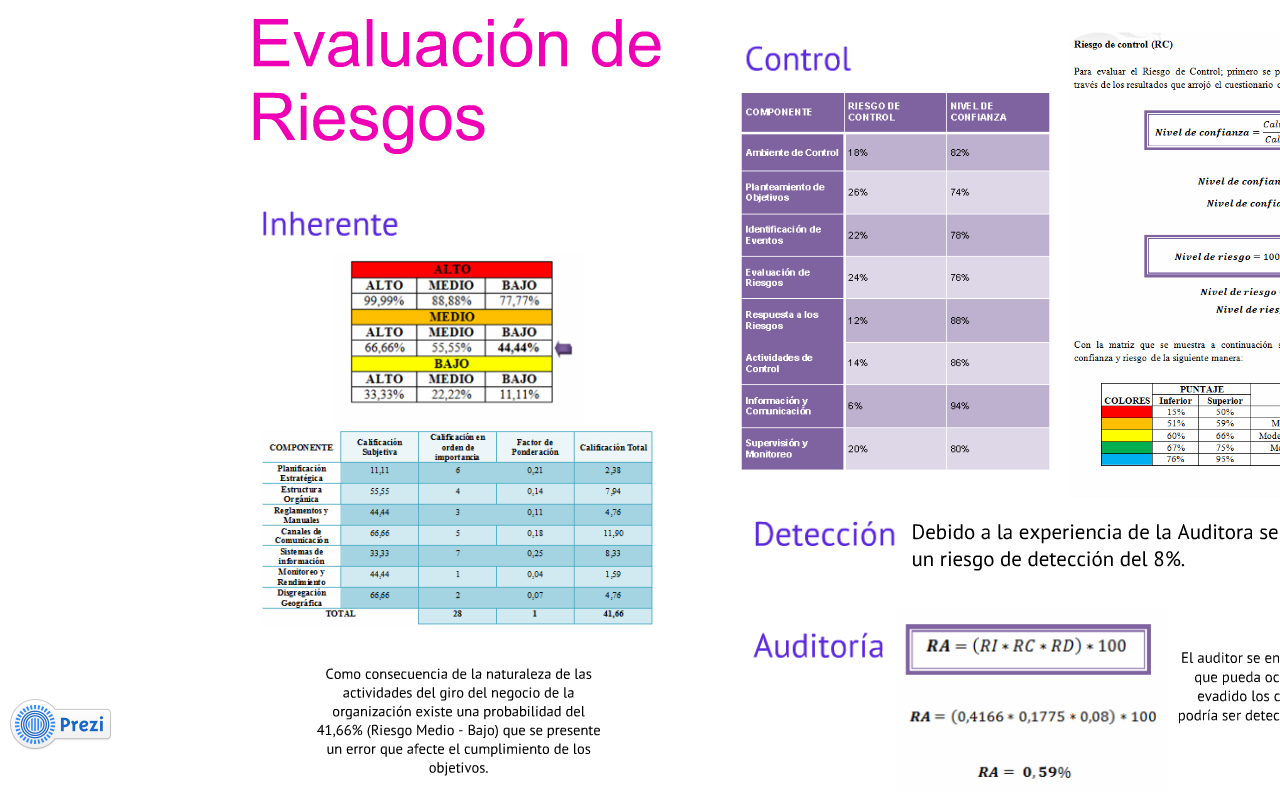 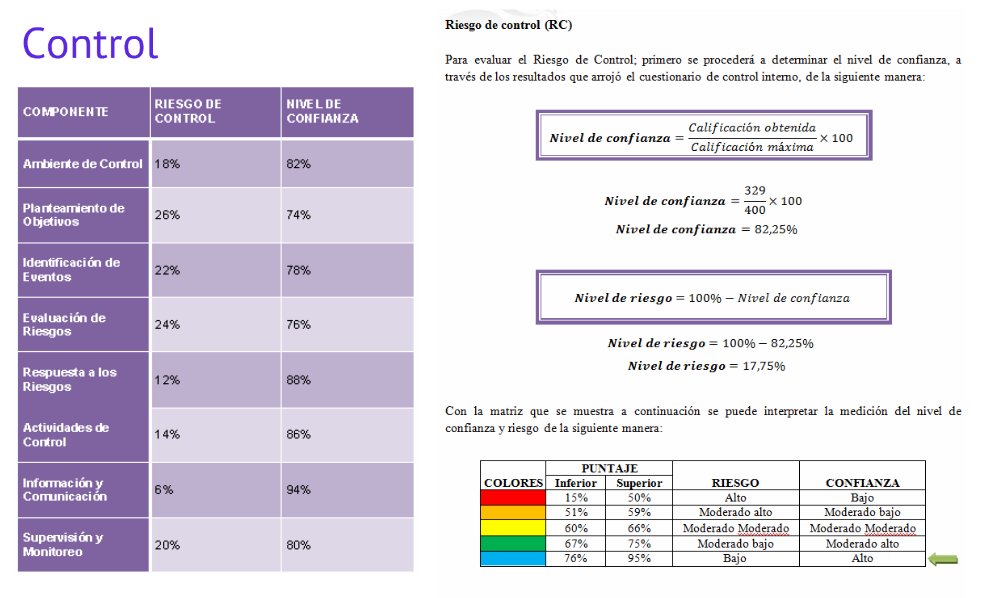 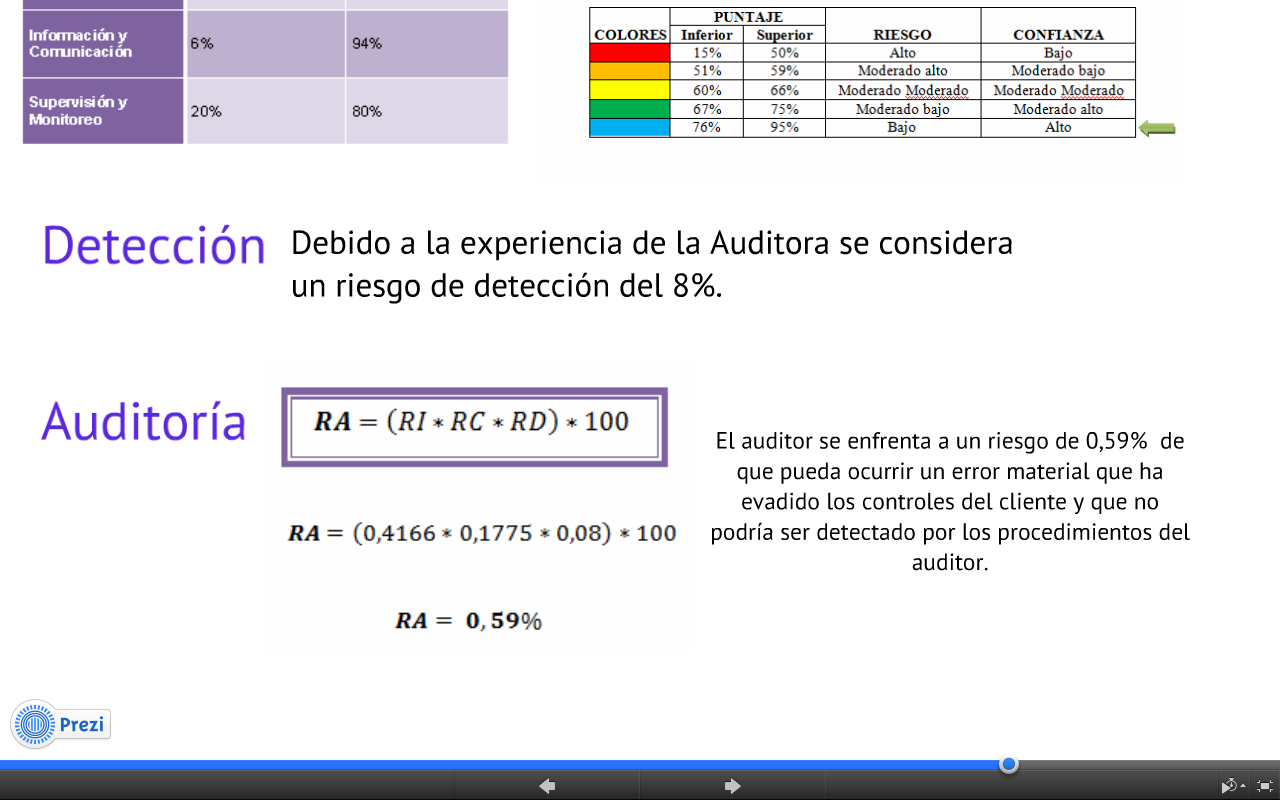 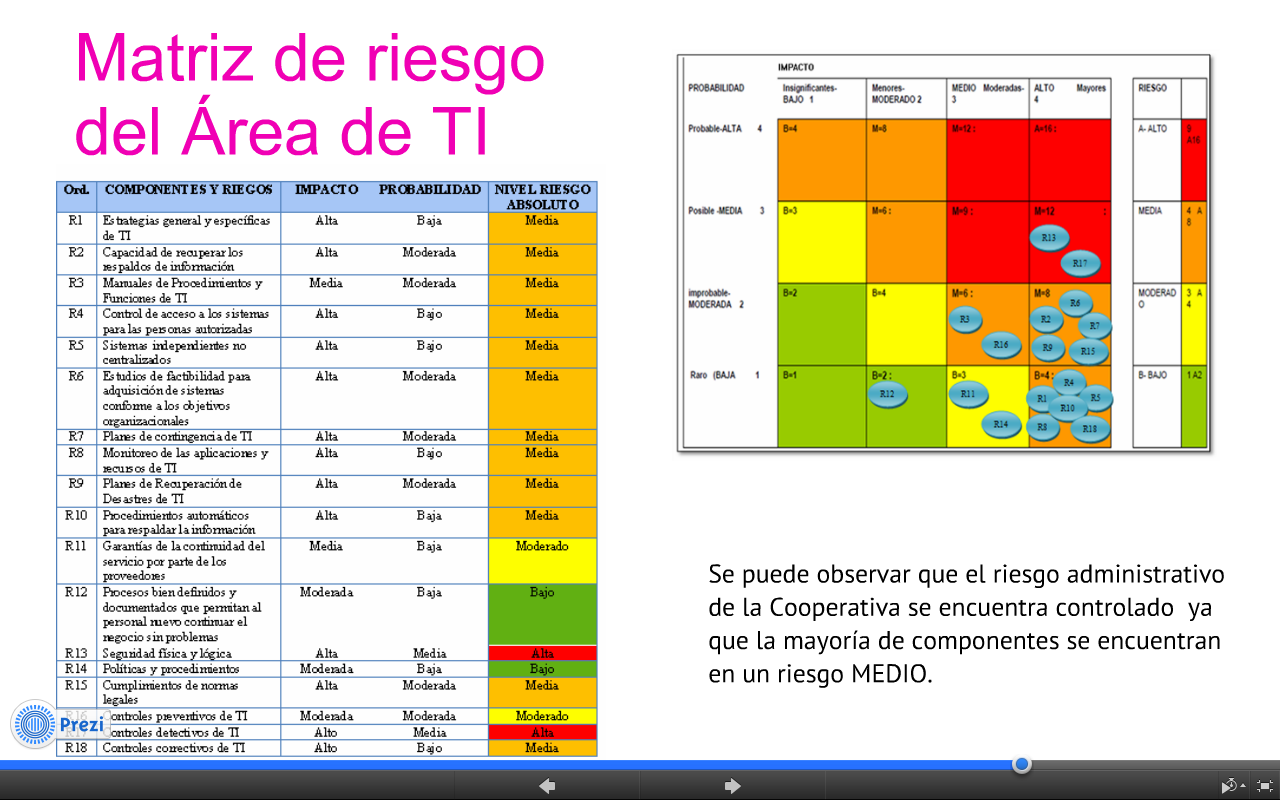 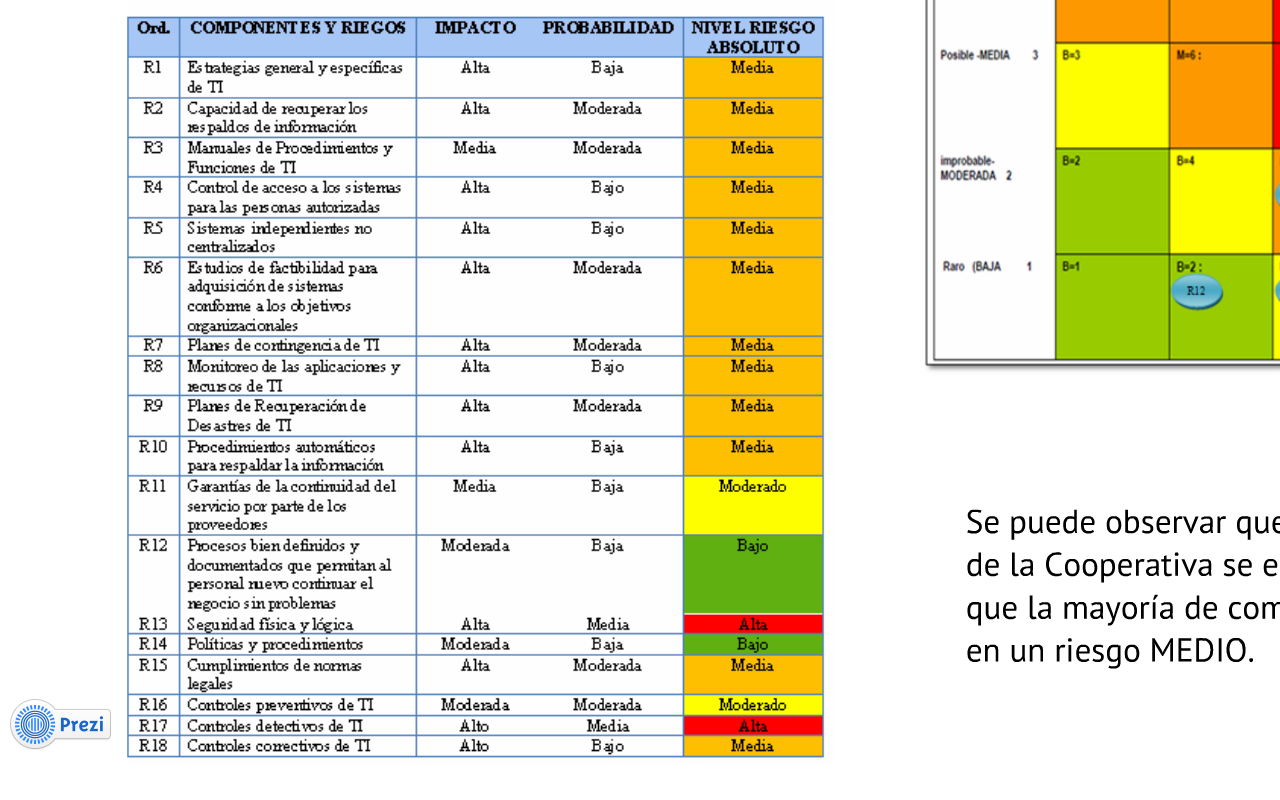 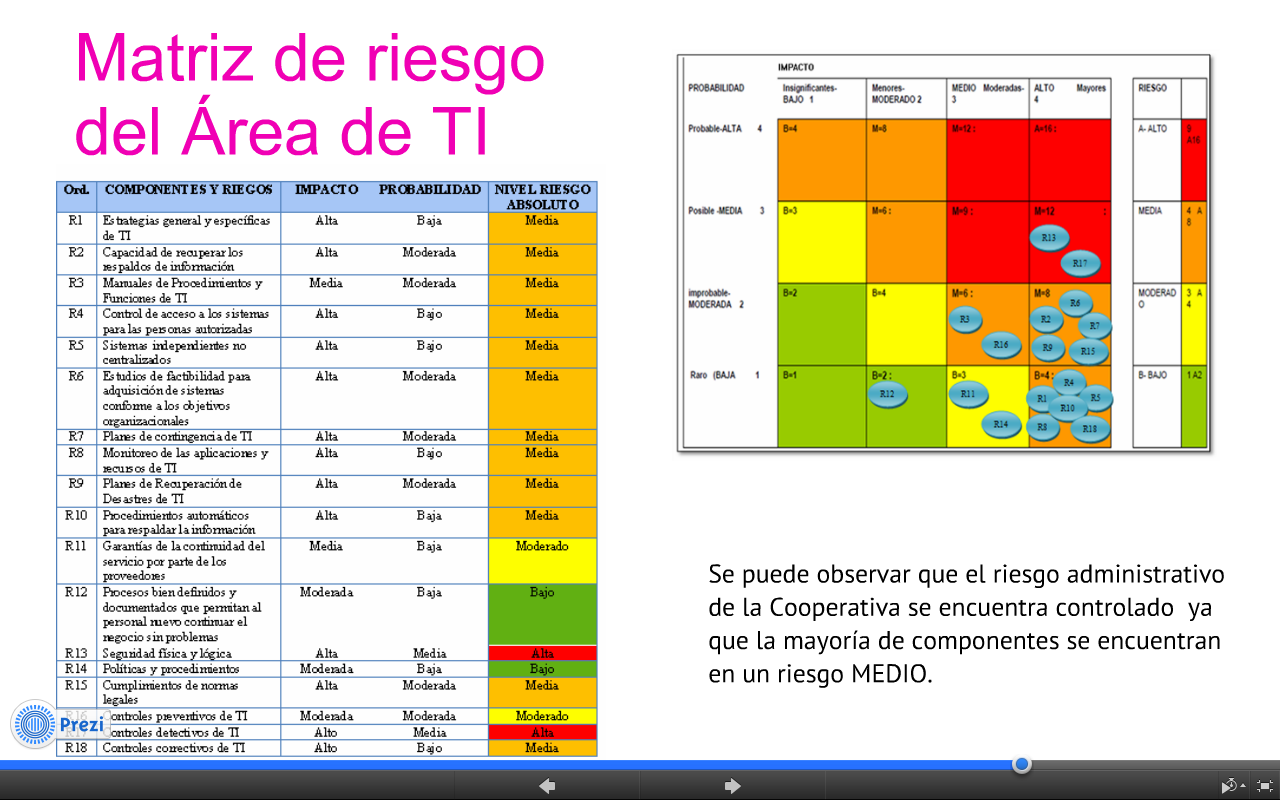 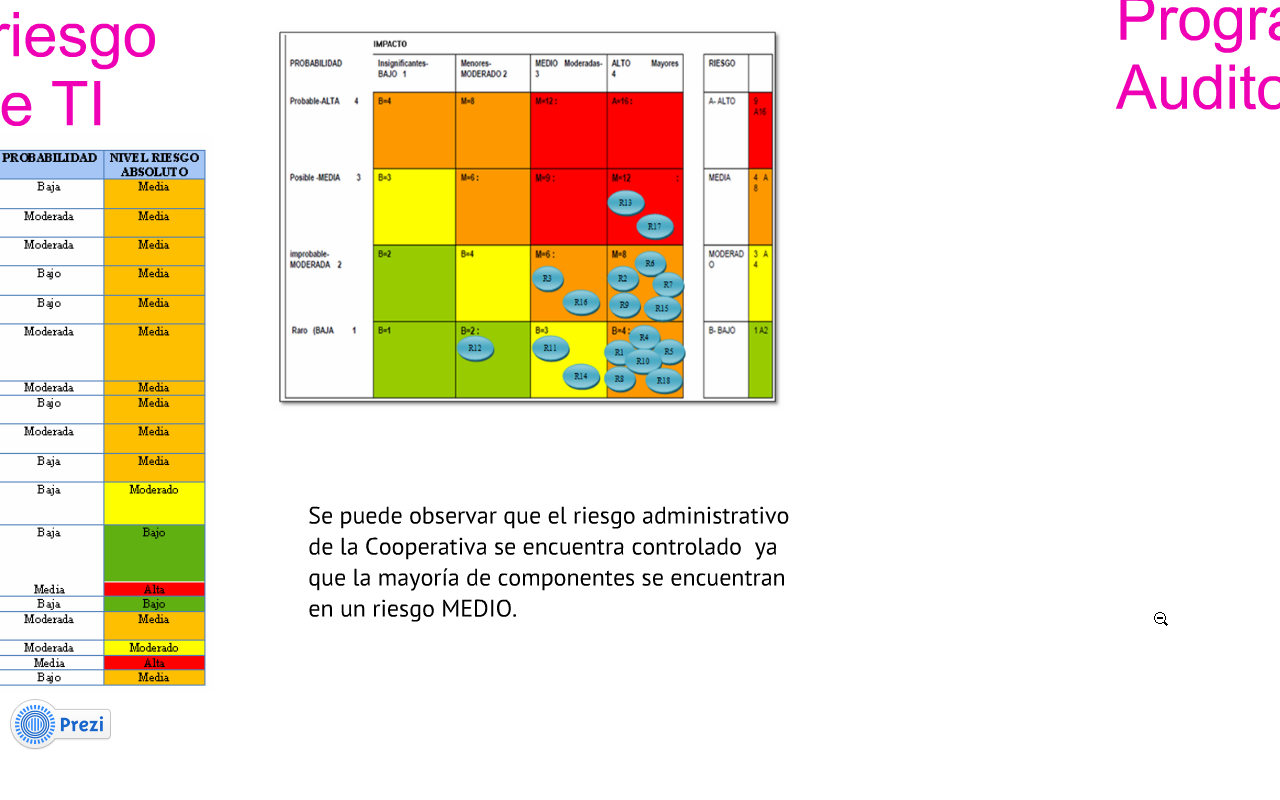 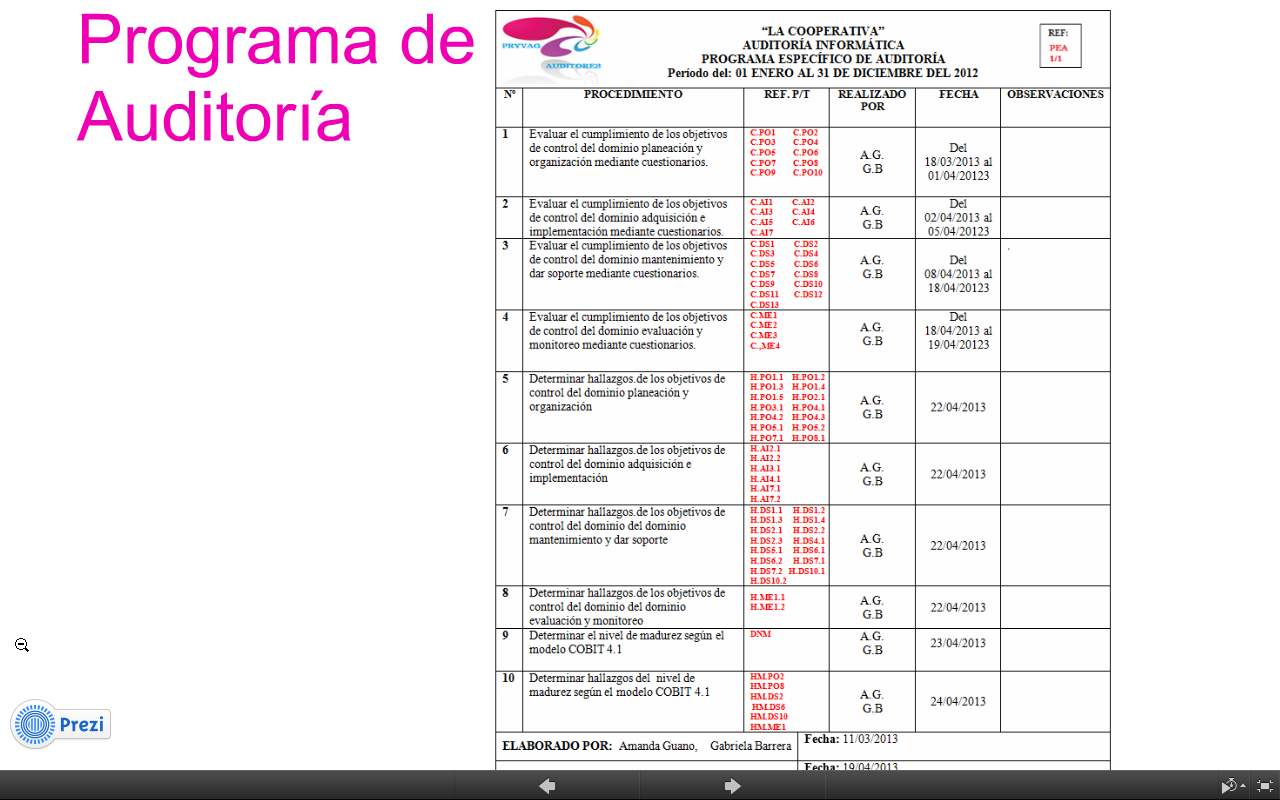 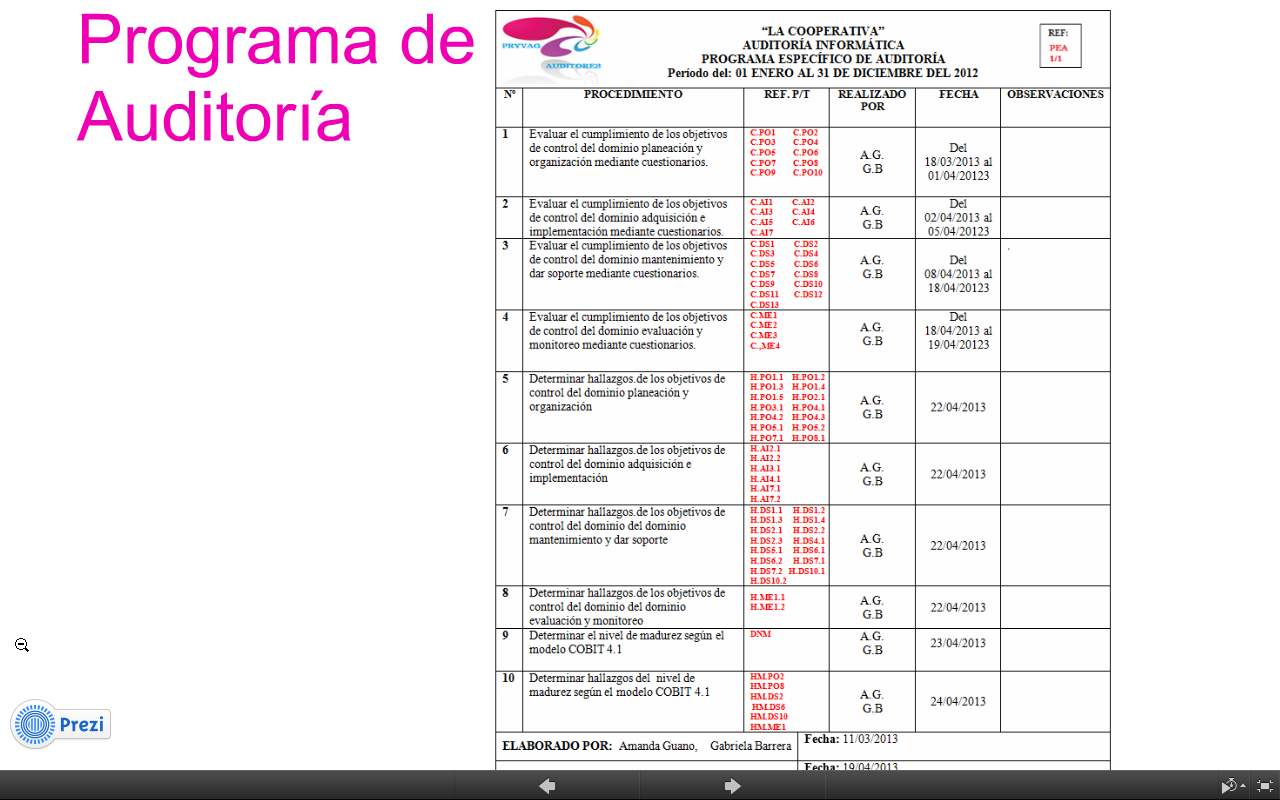 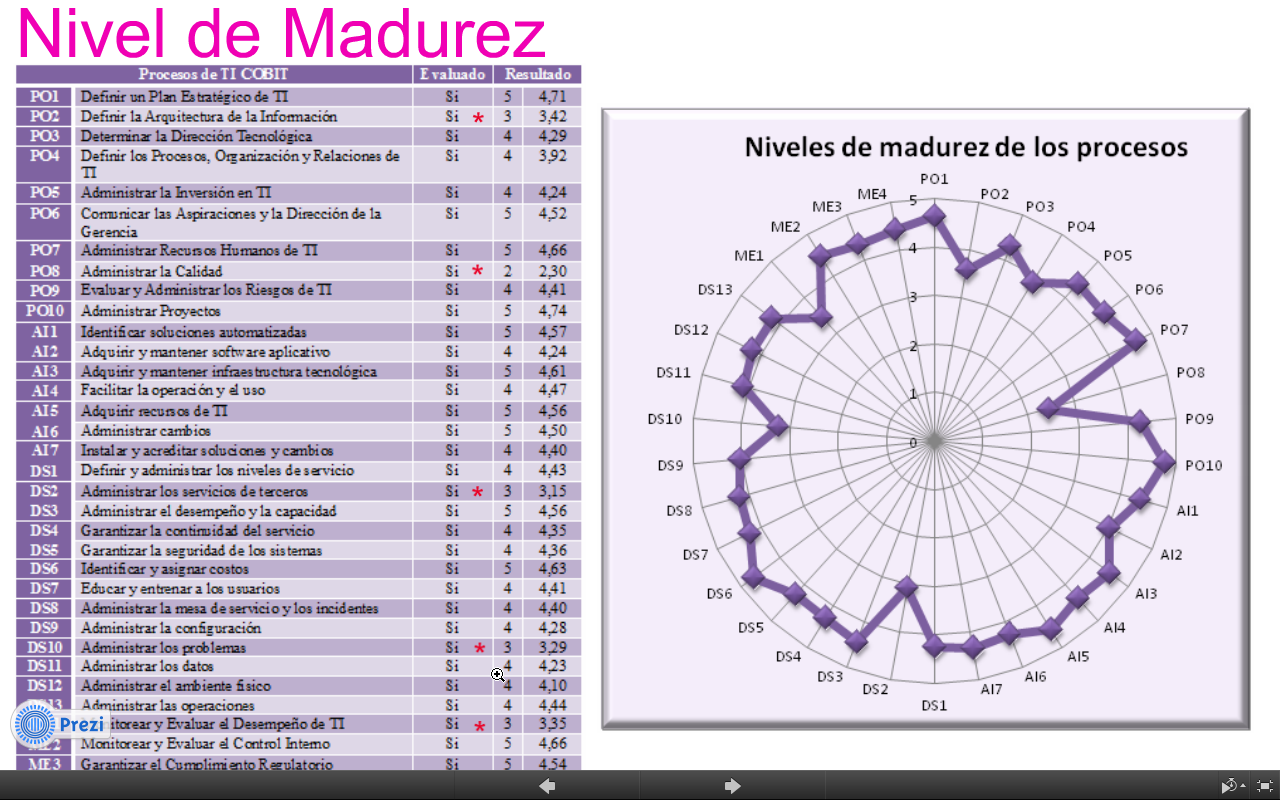 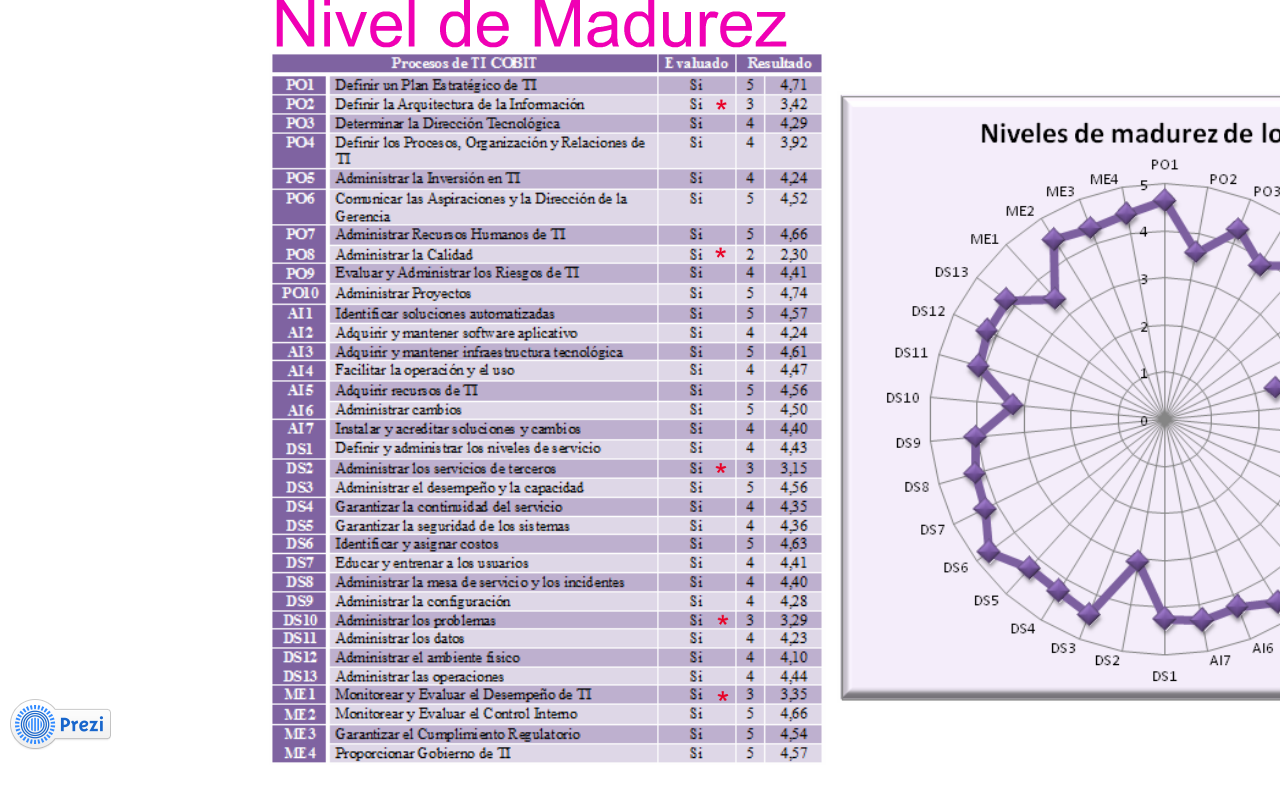 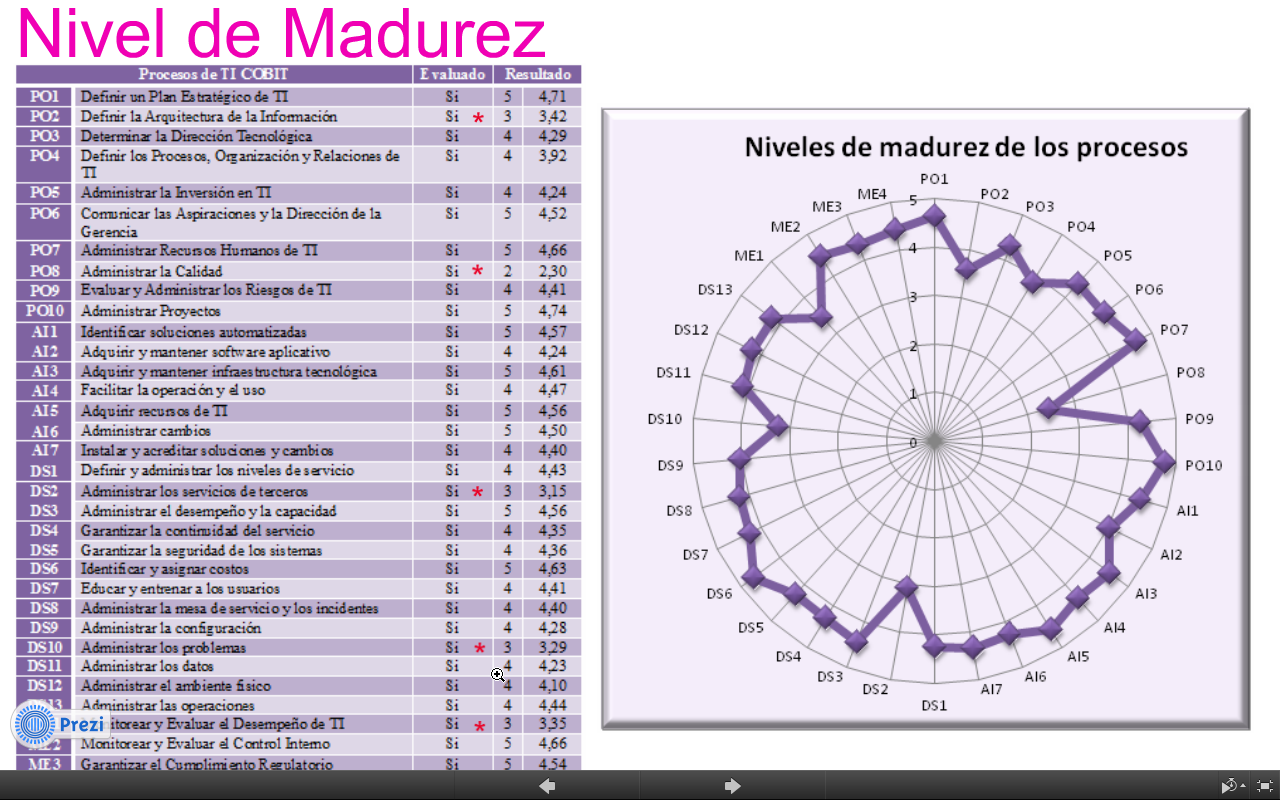 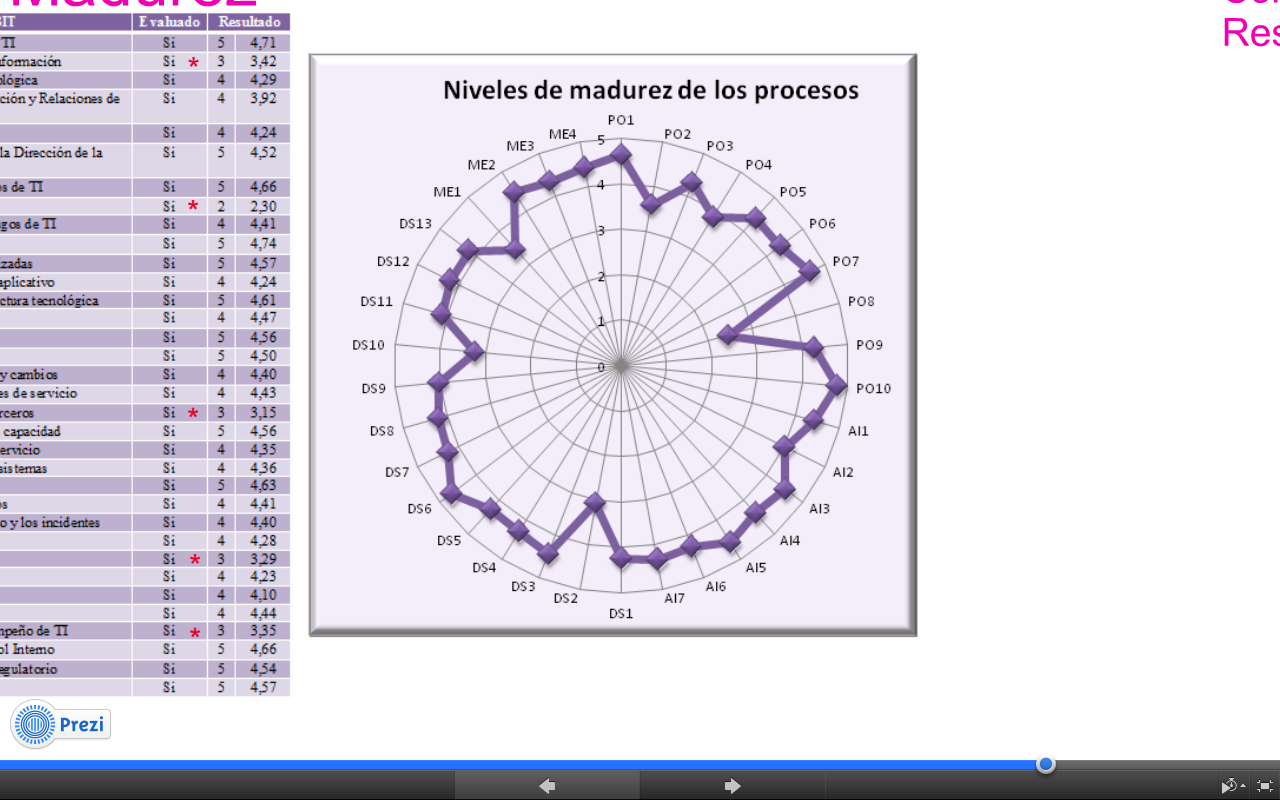 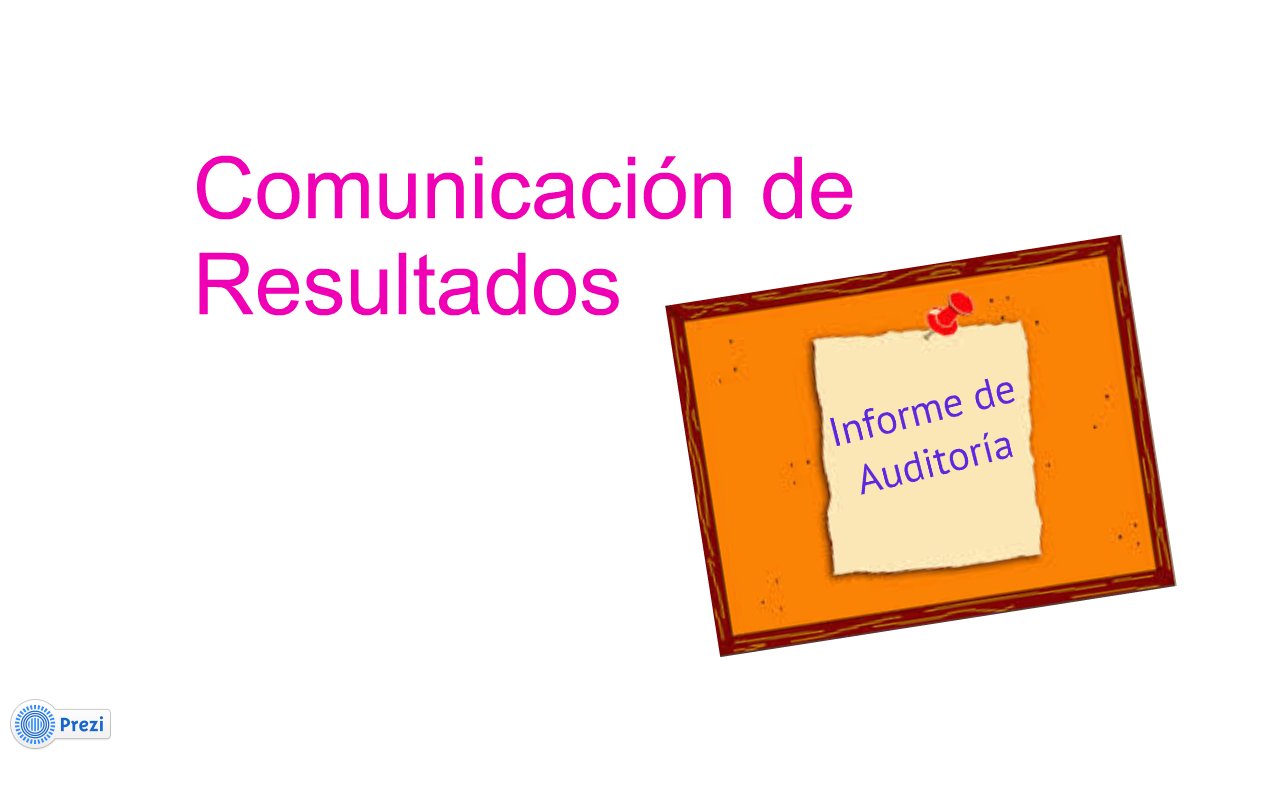